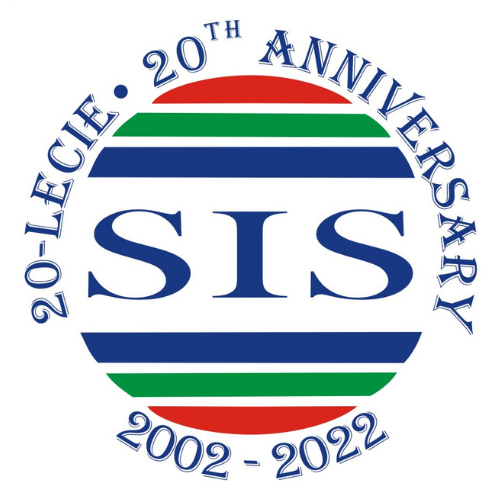 SZCZECIN INTERNATIONAL SCHOOL
EVENTS AND ACHIEVEMENTS

 2nd SEMESTER OF THE SCHOOL YEAR 2021/2022
FEBRUARY, MARCH, APRIL activities
CITY HALL PYP
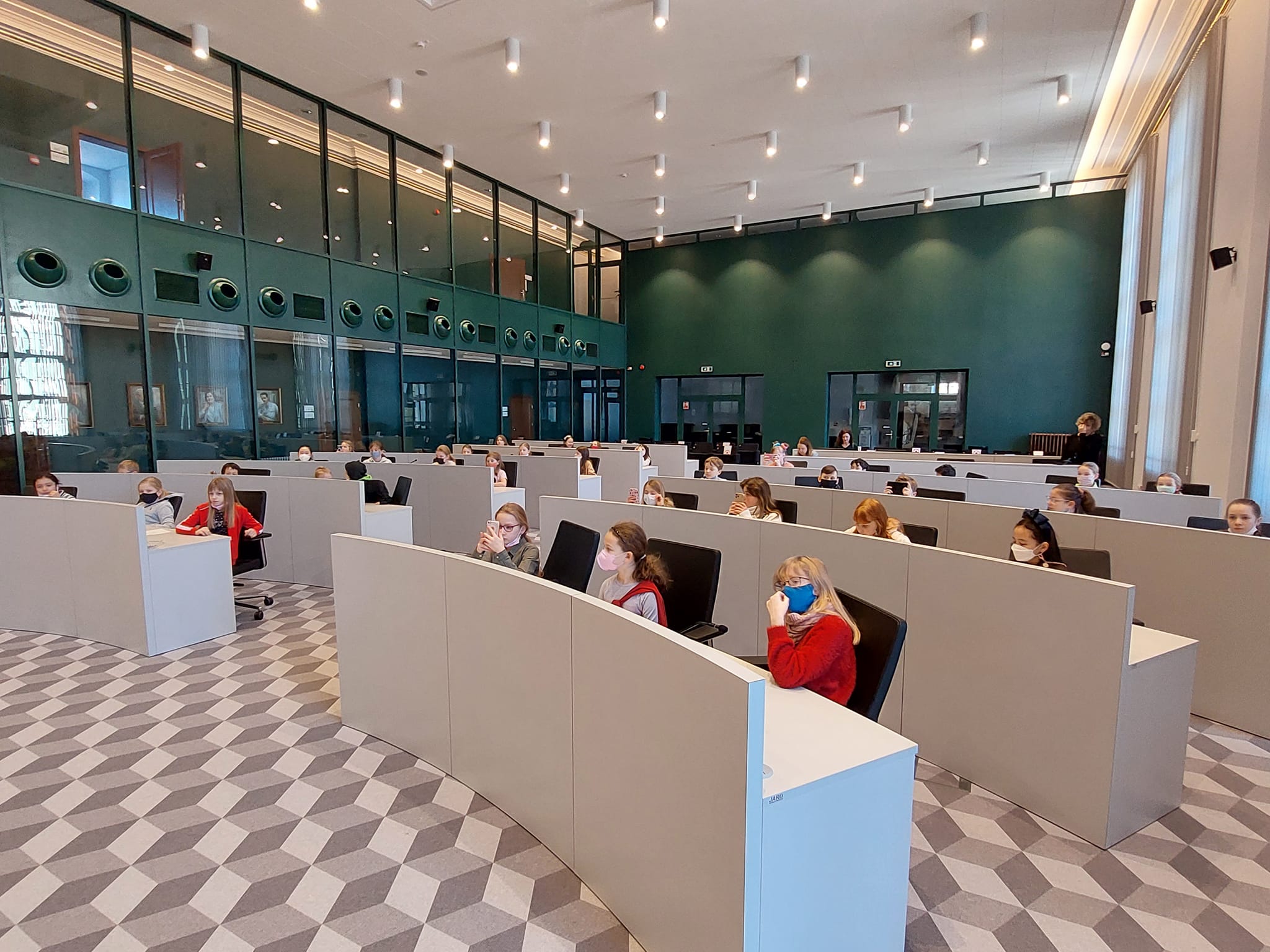 Meeting with PRESIDENT OF SZCECIN, Piotr krzystek
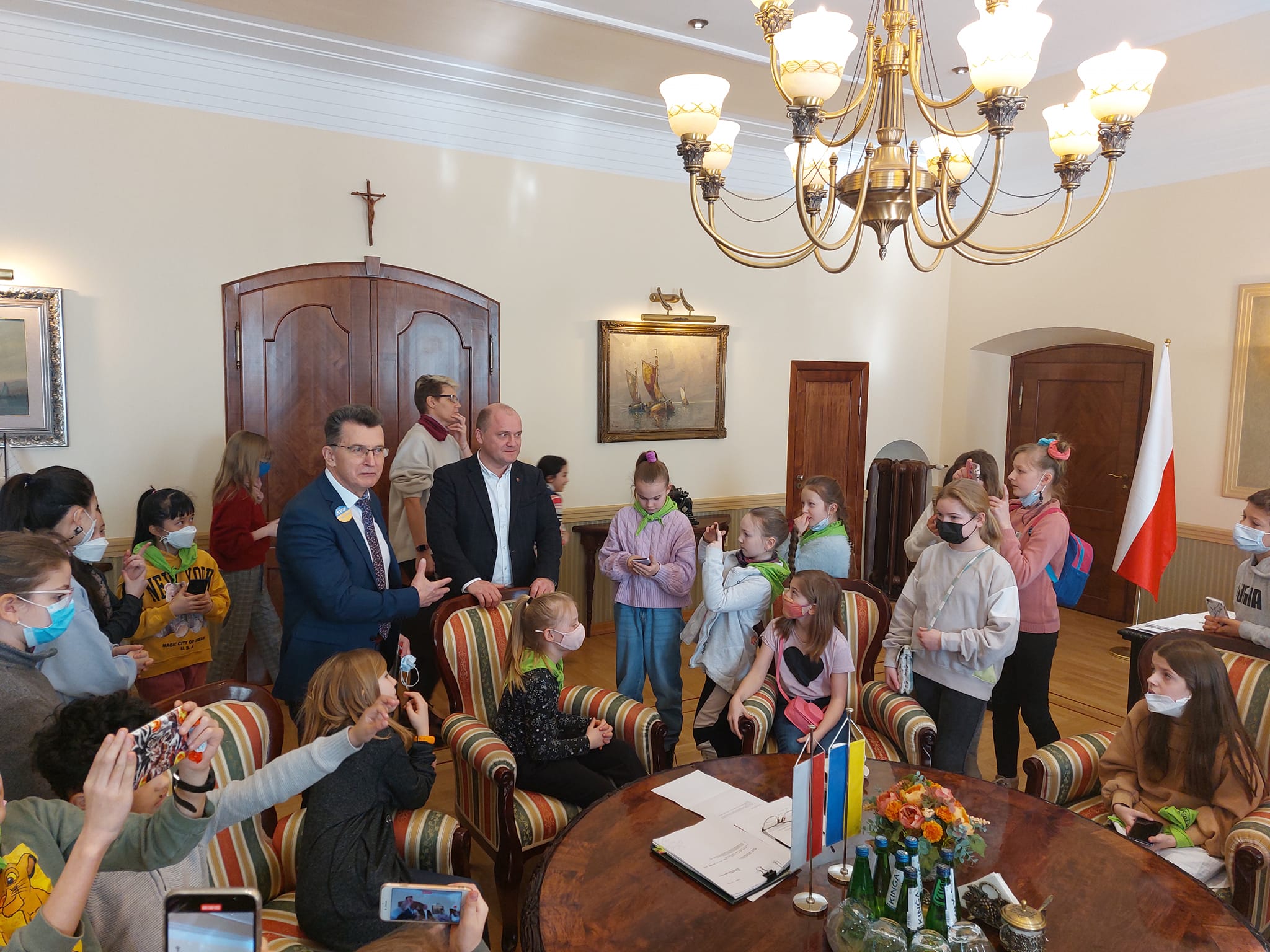 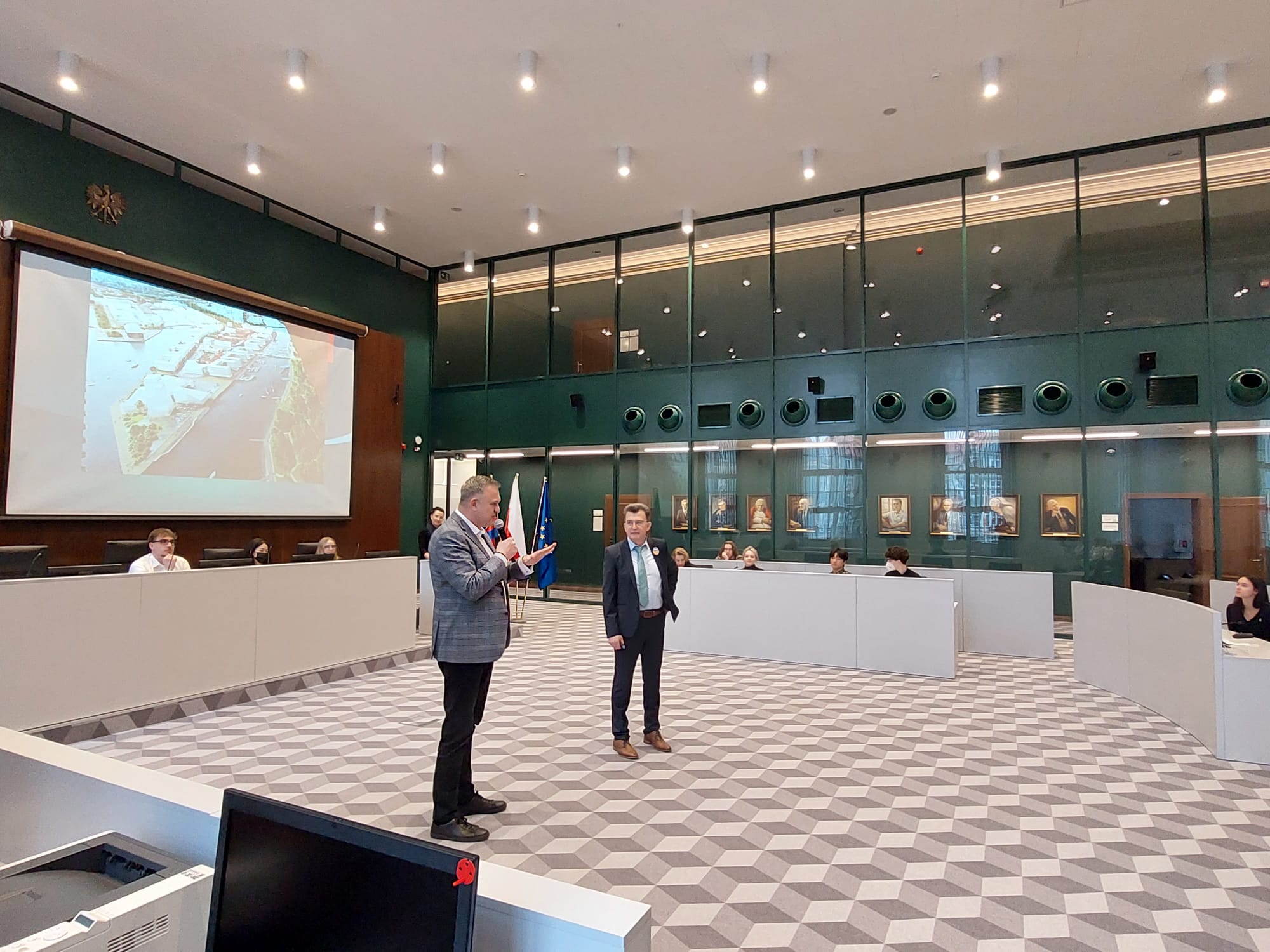 CITY HALL DPMEETING WITH MR K.SOSKA AND Mr m. żylik
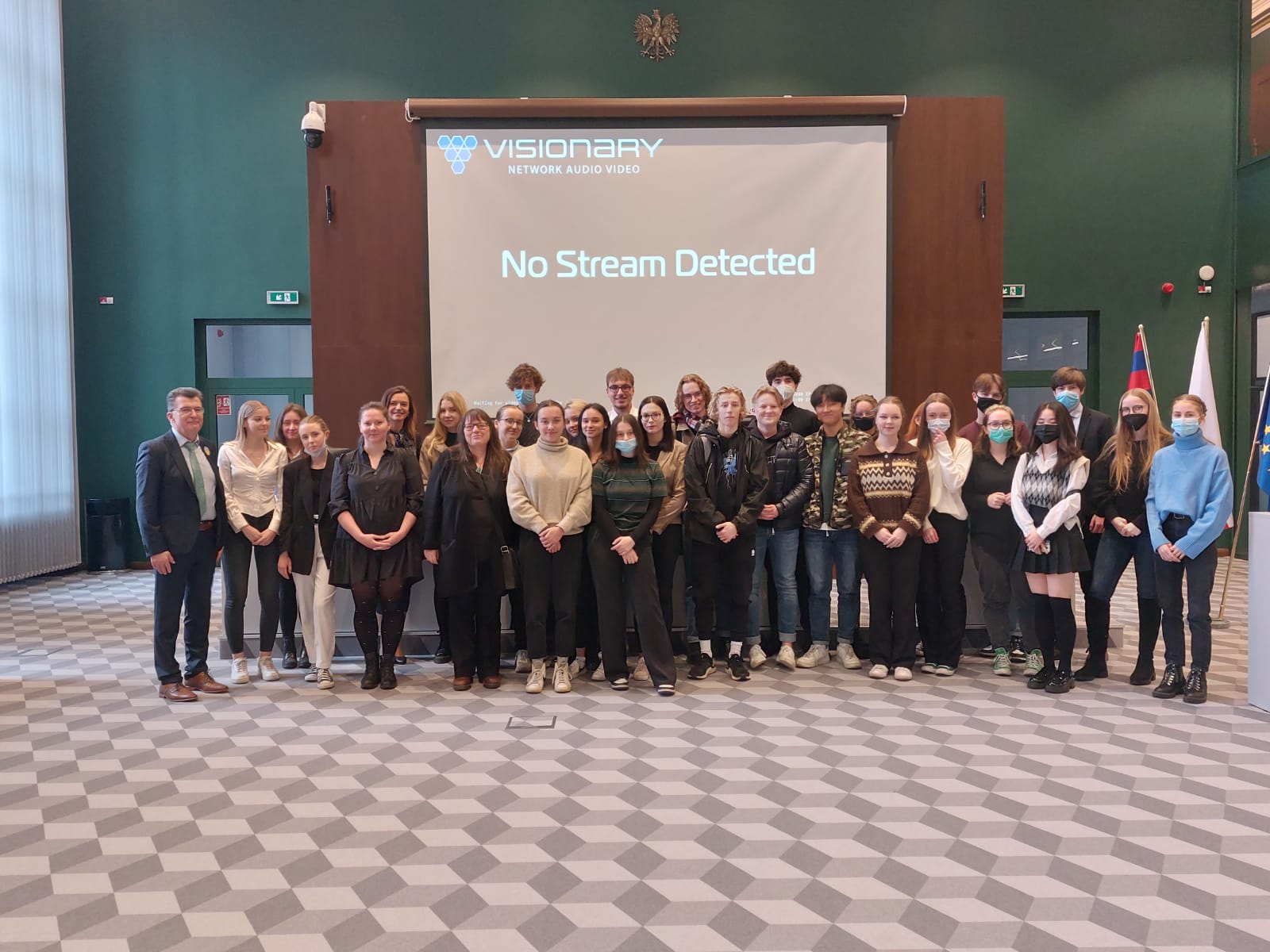 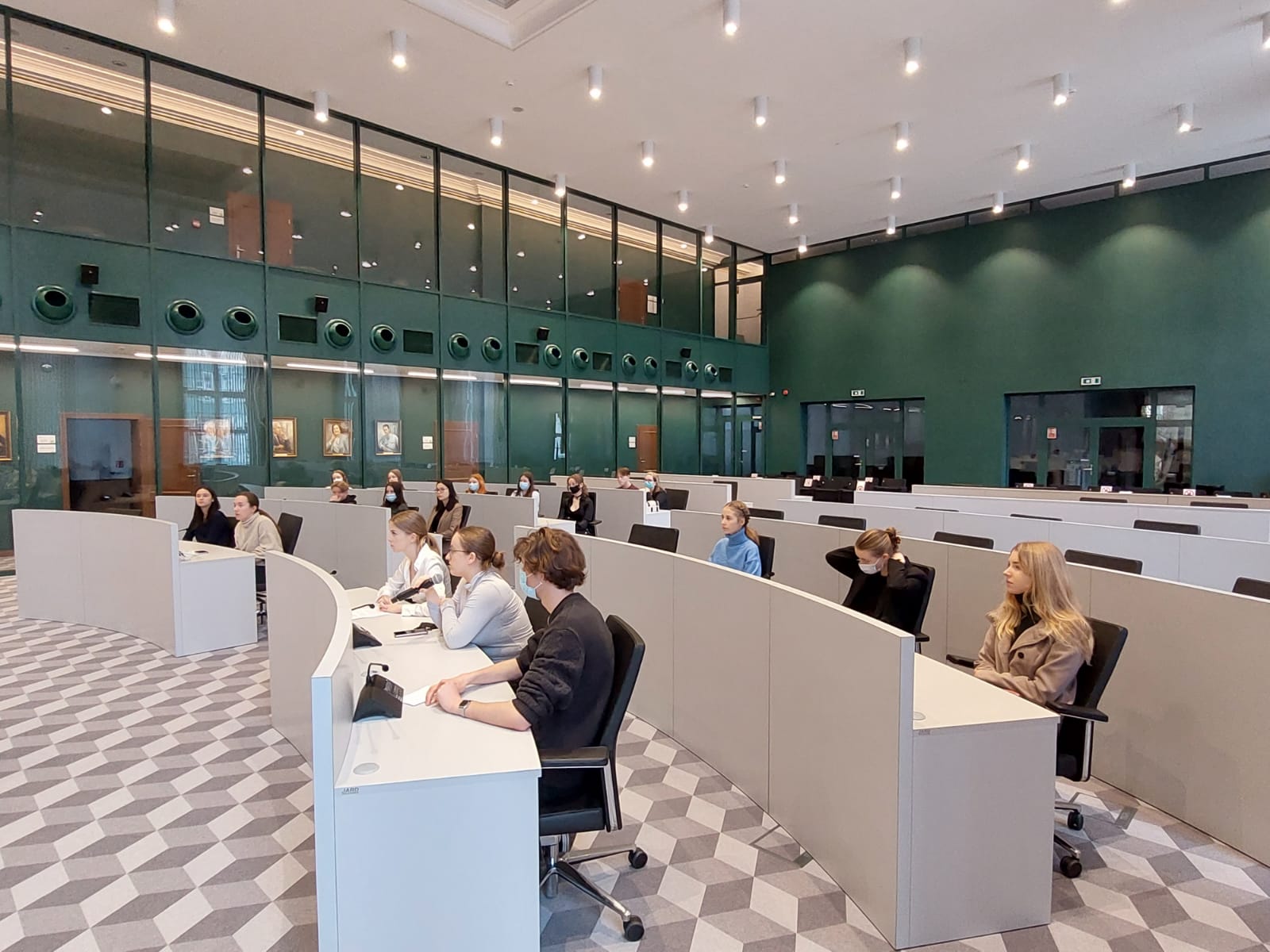 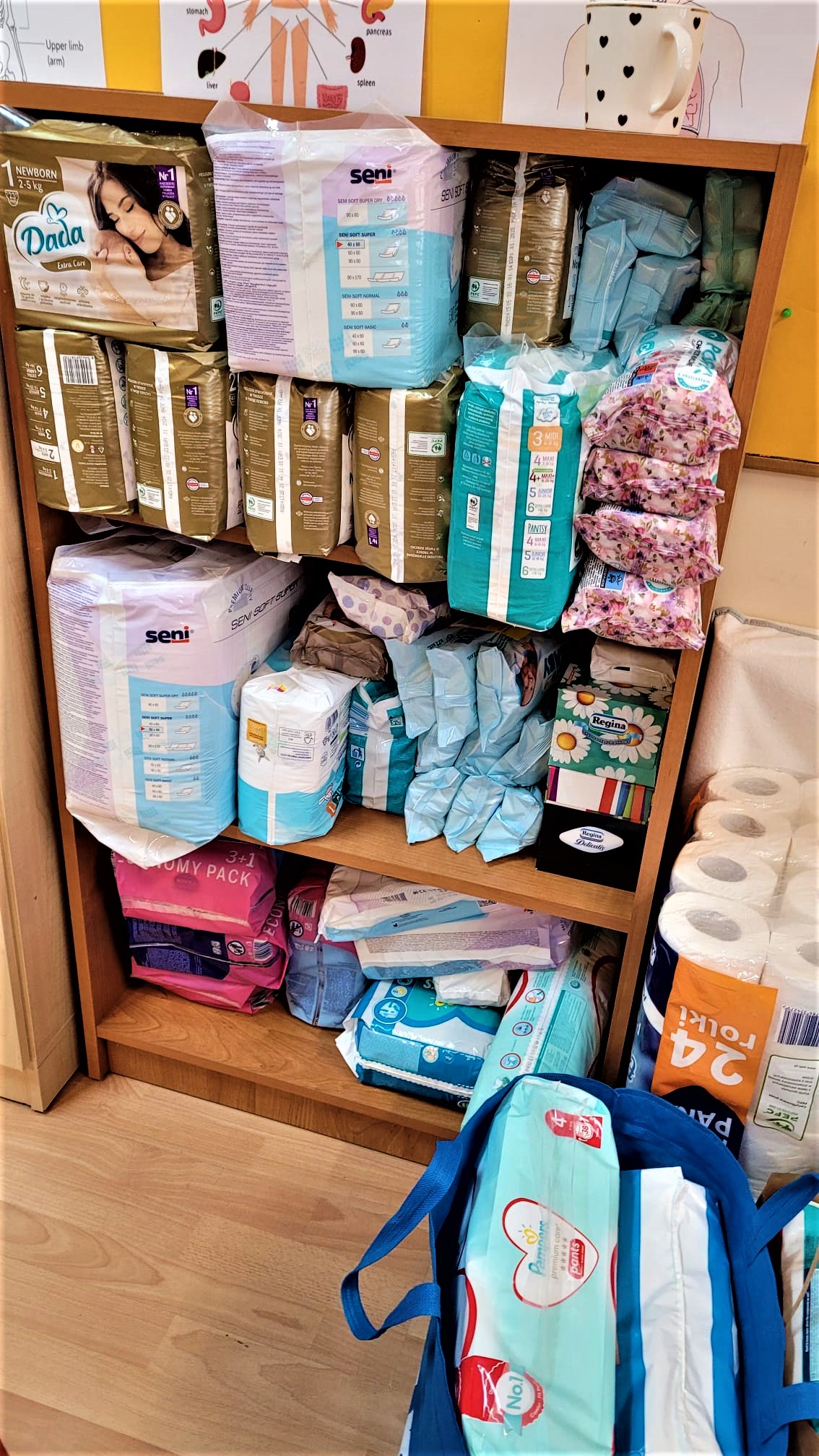 OUR BIG HEARTS FOR UKRAINE
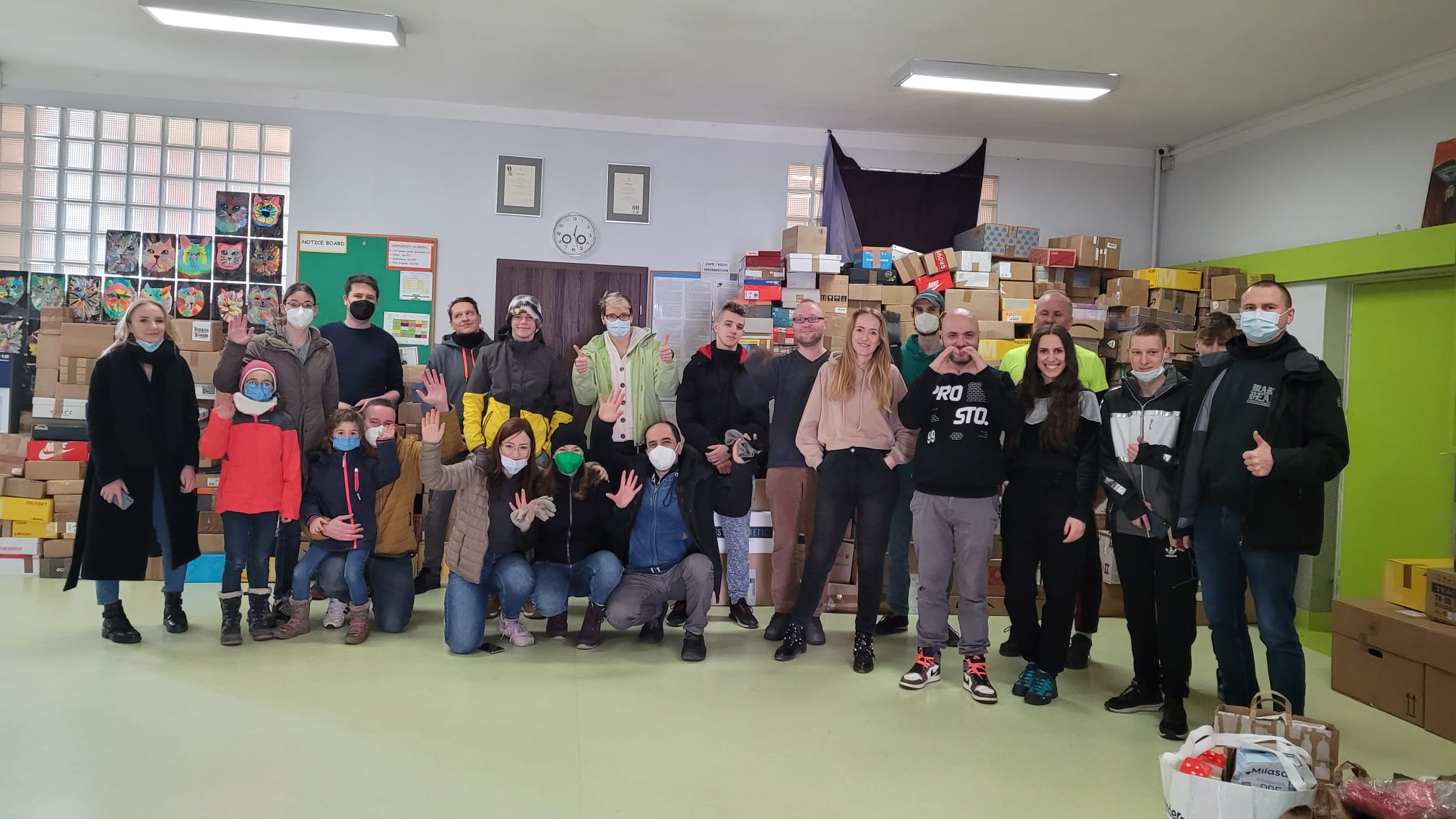 OUR BIG HEARTS FOR UKRAINE
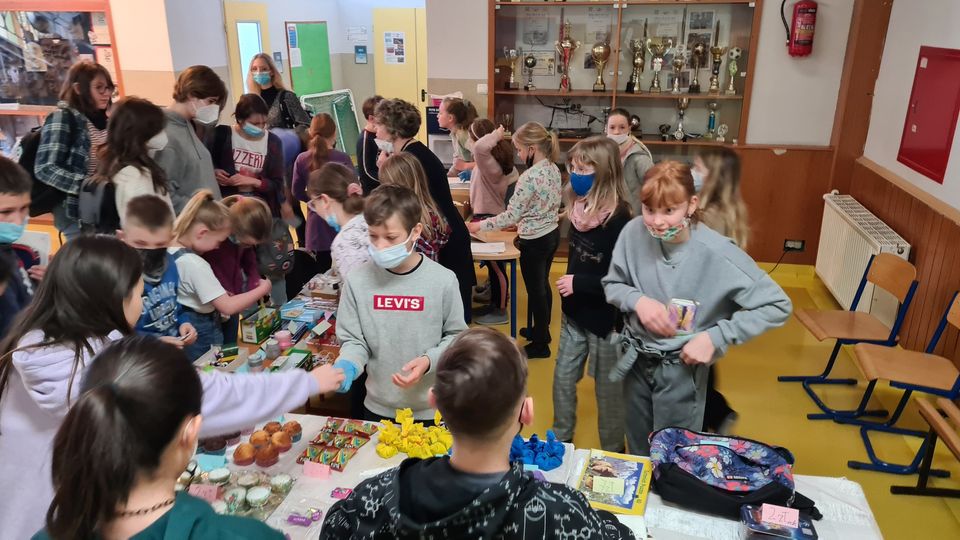 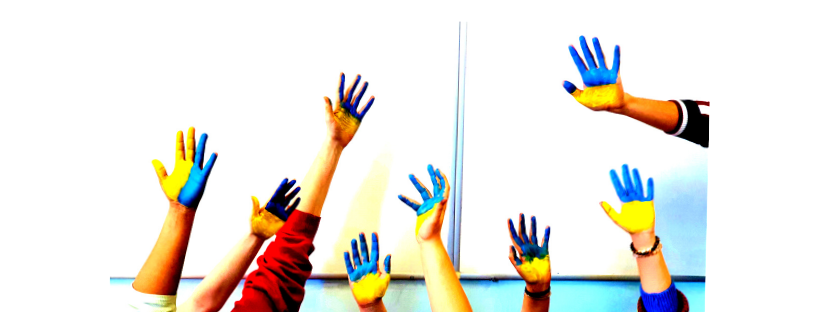 BAKE SALE
OPEN CLASS – SIS FOR UKRAINE
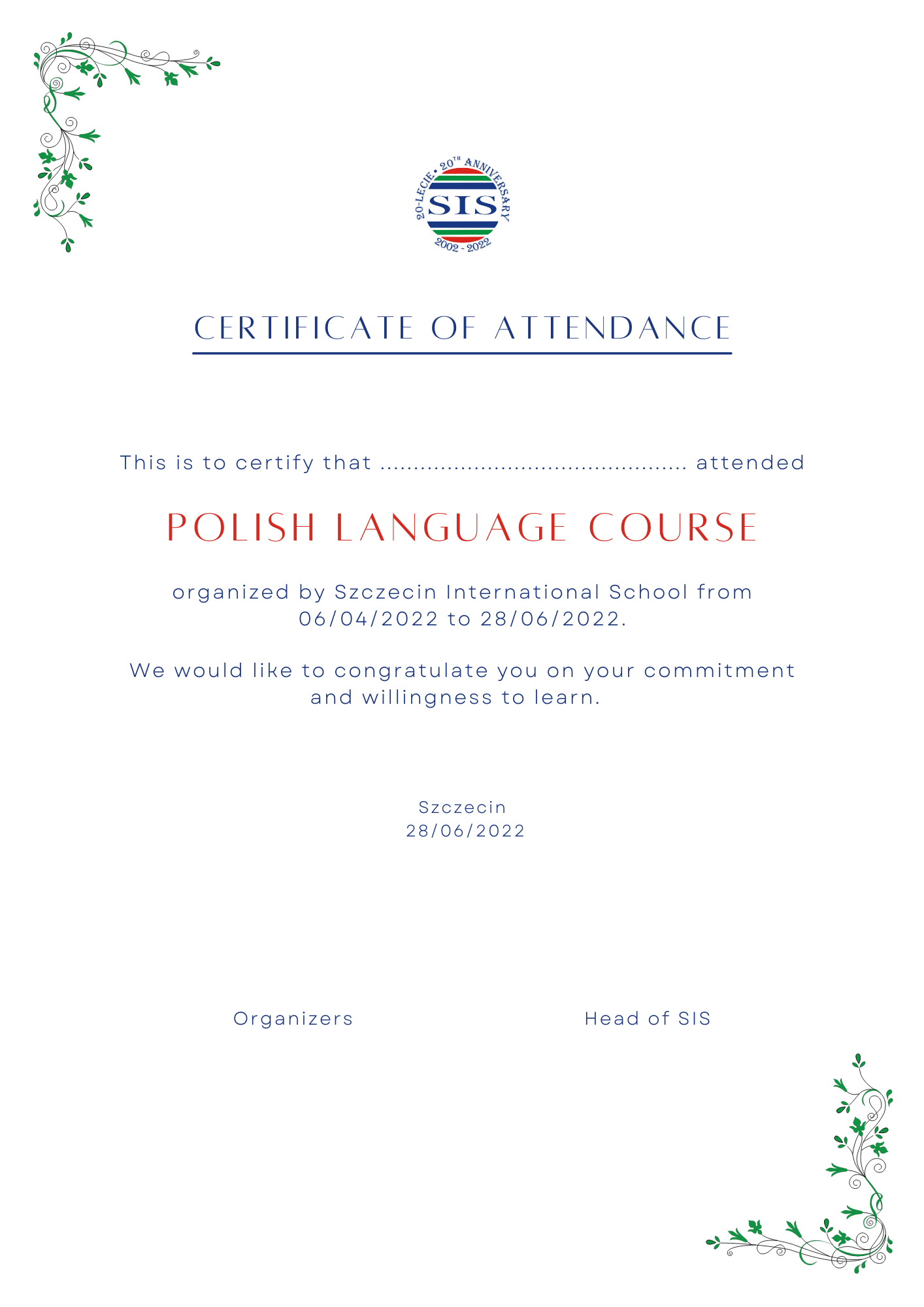 M.Wesołowska-Nowak, E.Karczewska, M.Polakowska, M.Nizińska
FIRST AID WORKSHOP-G3
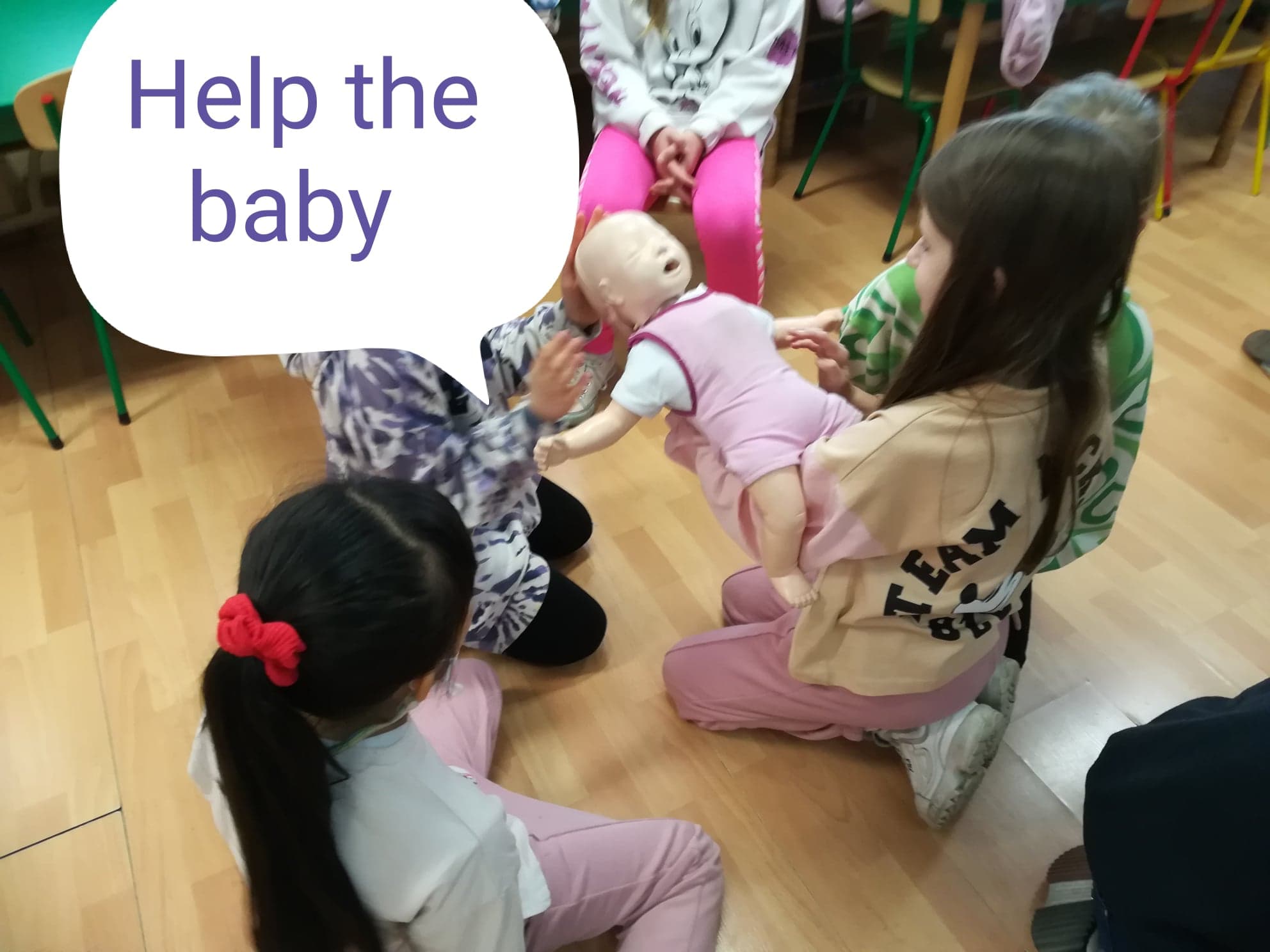 G2 IN THE POMERANIAN DUKE’S CASTLE
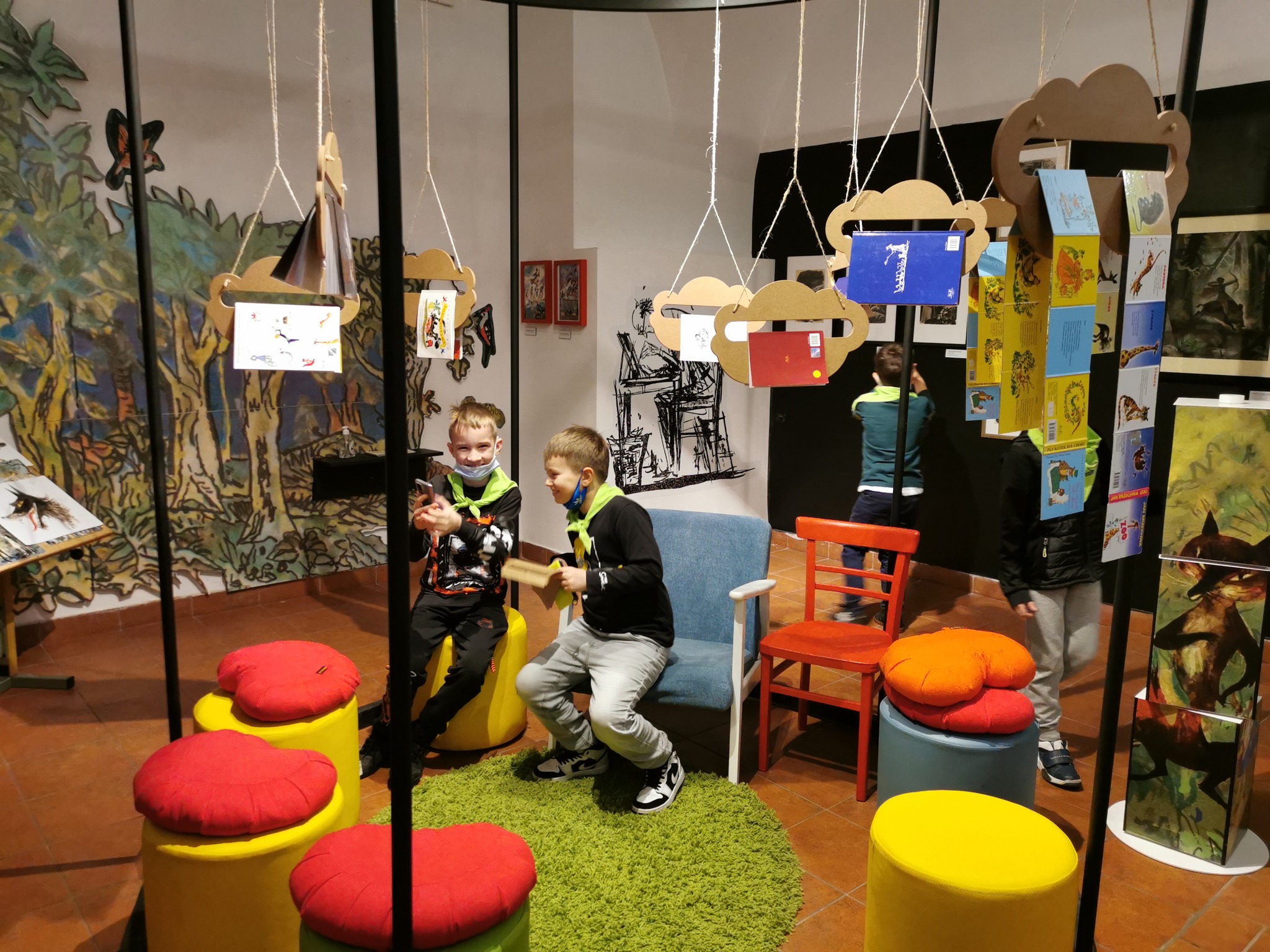 Organiser: A.Lal
TALENT SHOW
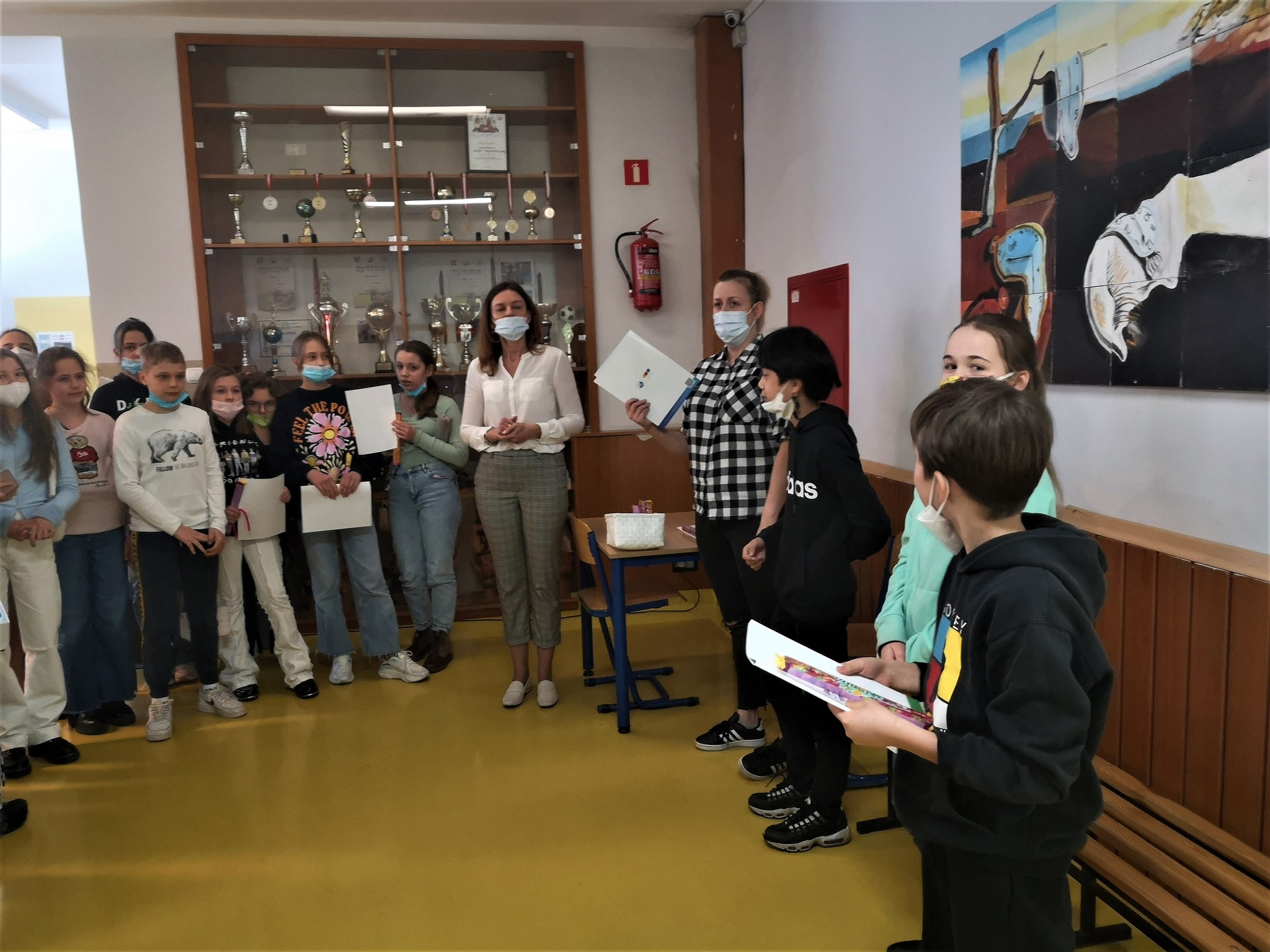 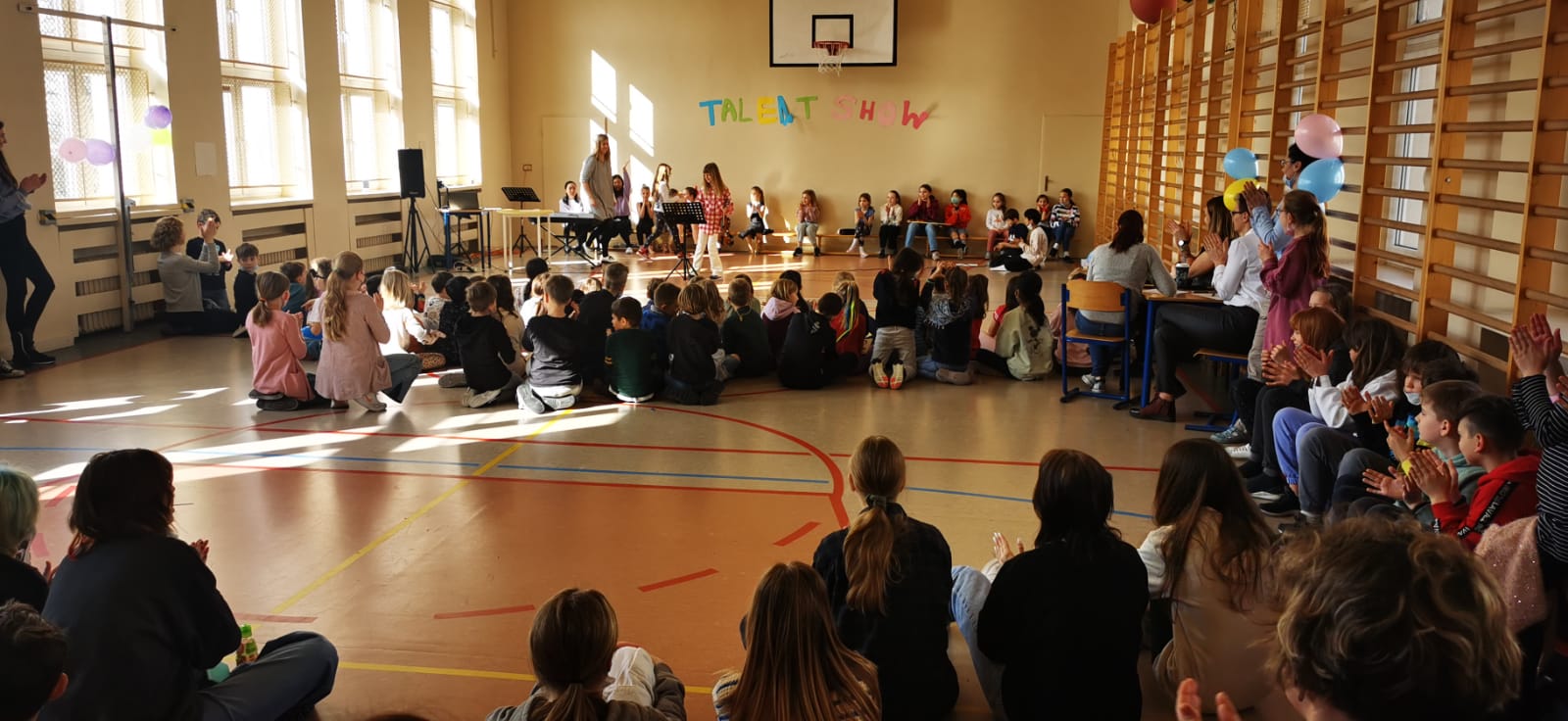 Organiser: M.Nizińska
POETRY CONTEST
Organisers:
M.Wesołowska-Nowak, 
M. Lechicka-Dziel
WOMEN’S DAY EXIBITION
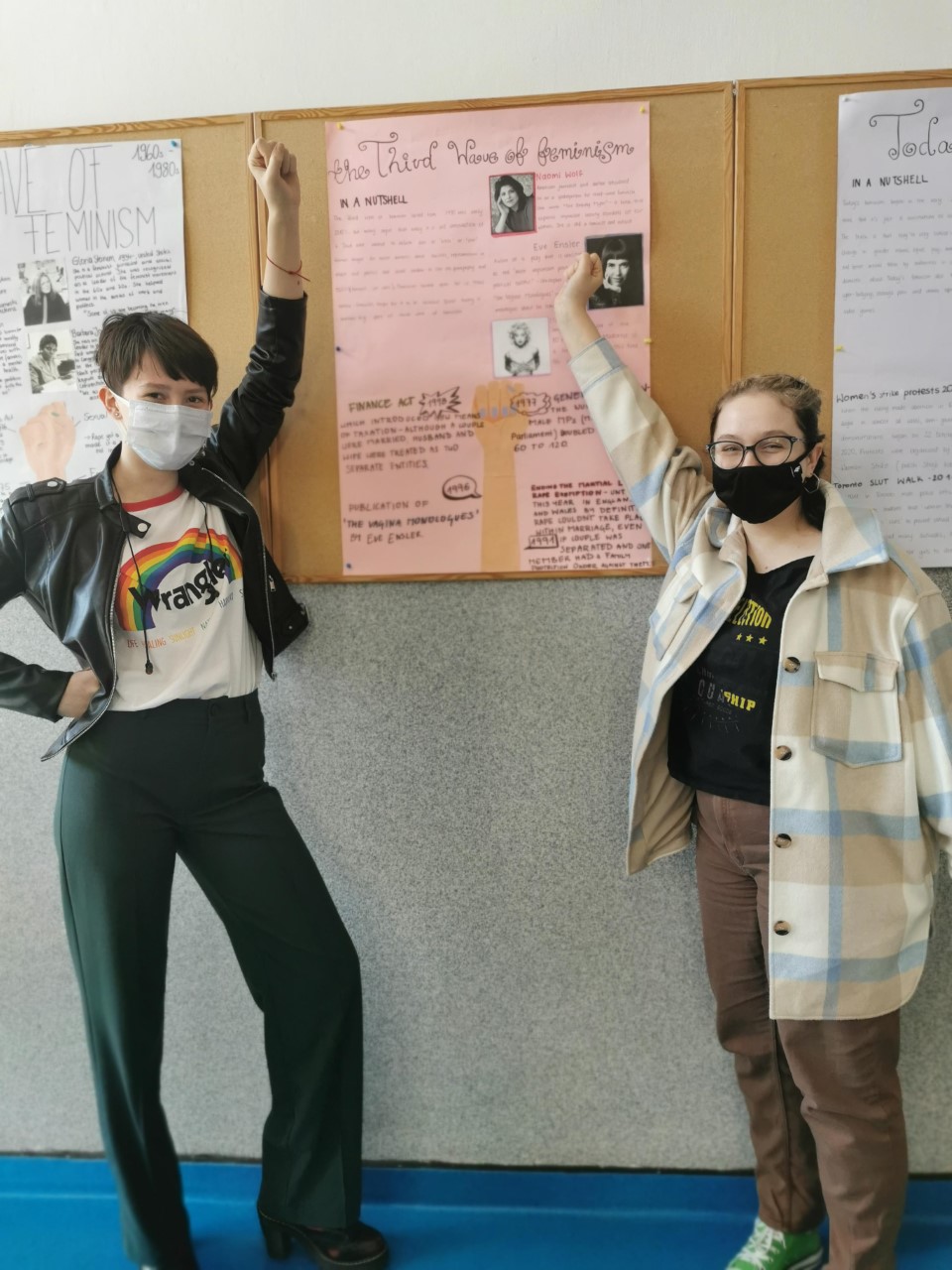 WORLD AUTISM AWARENESS DAY
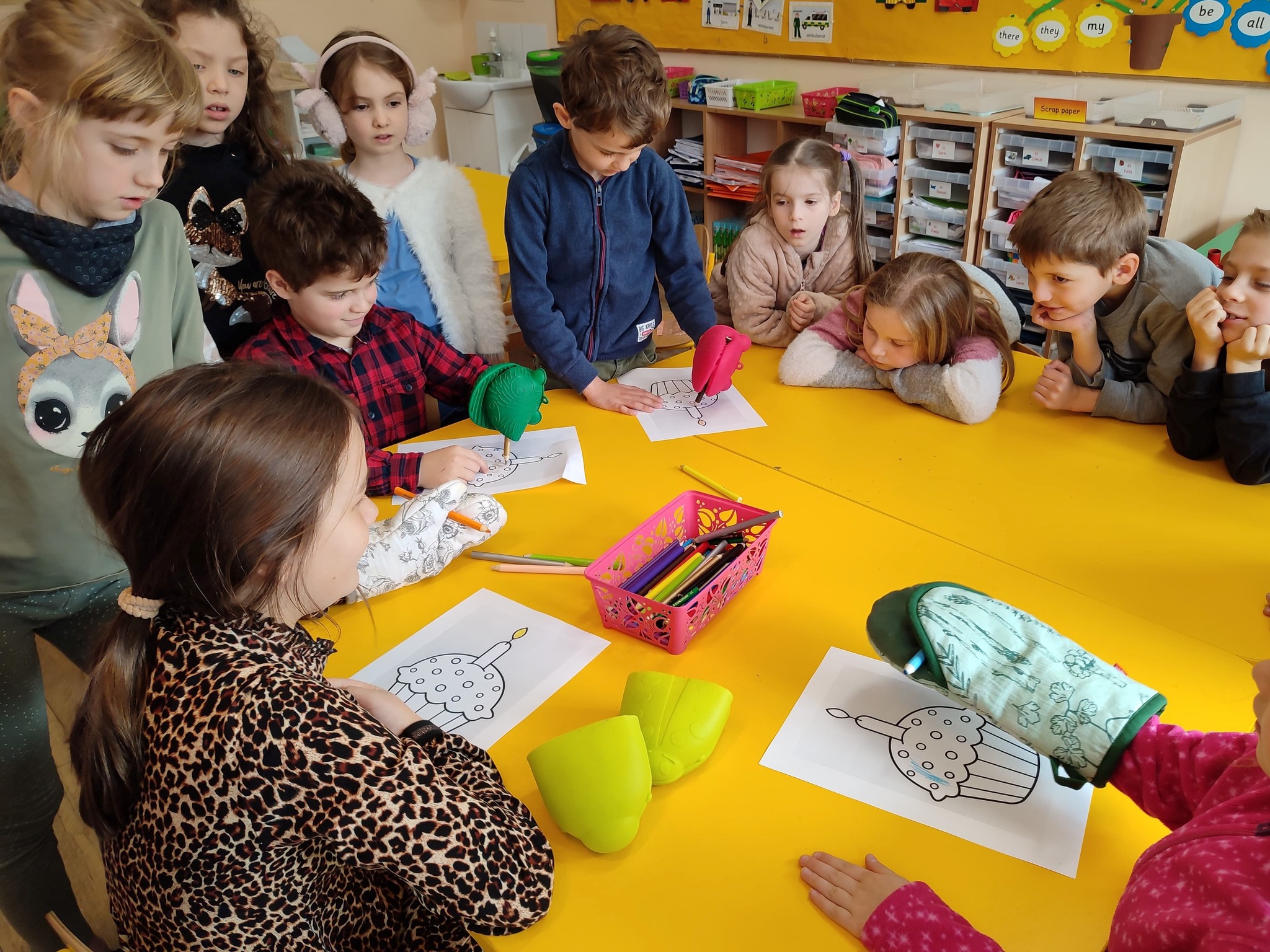 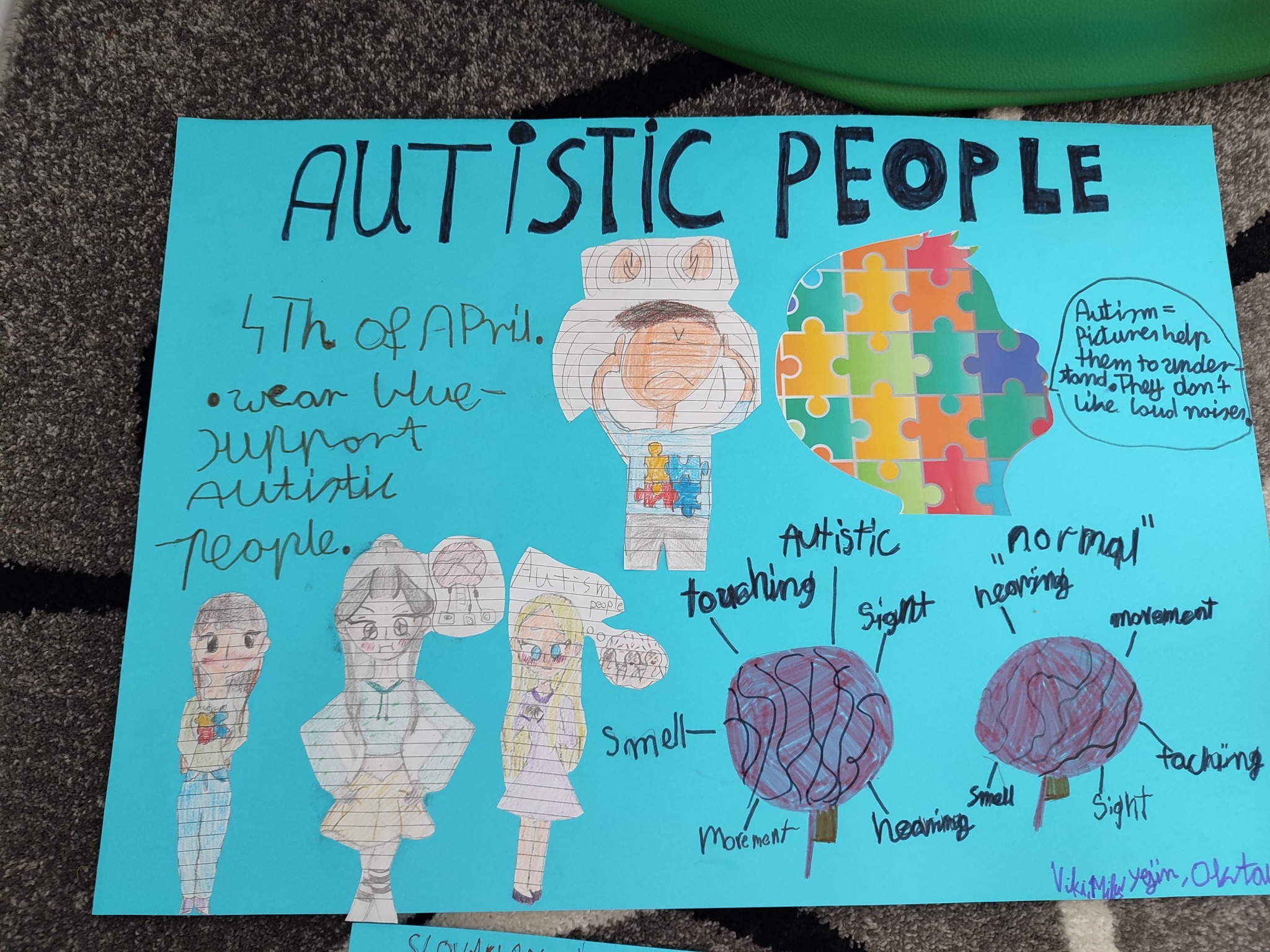 Organiser: L.Podporska
Easter - DOM KOMBATANTA
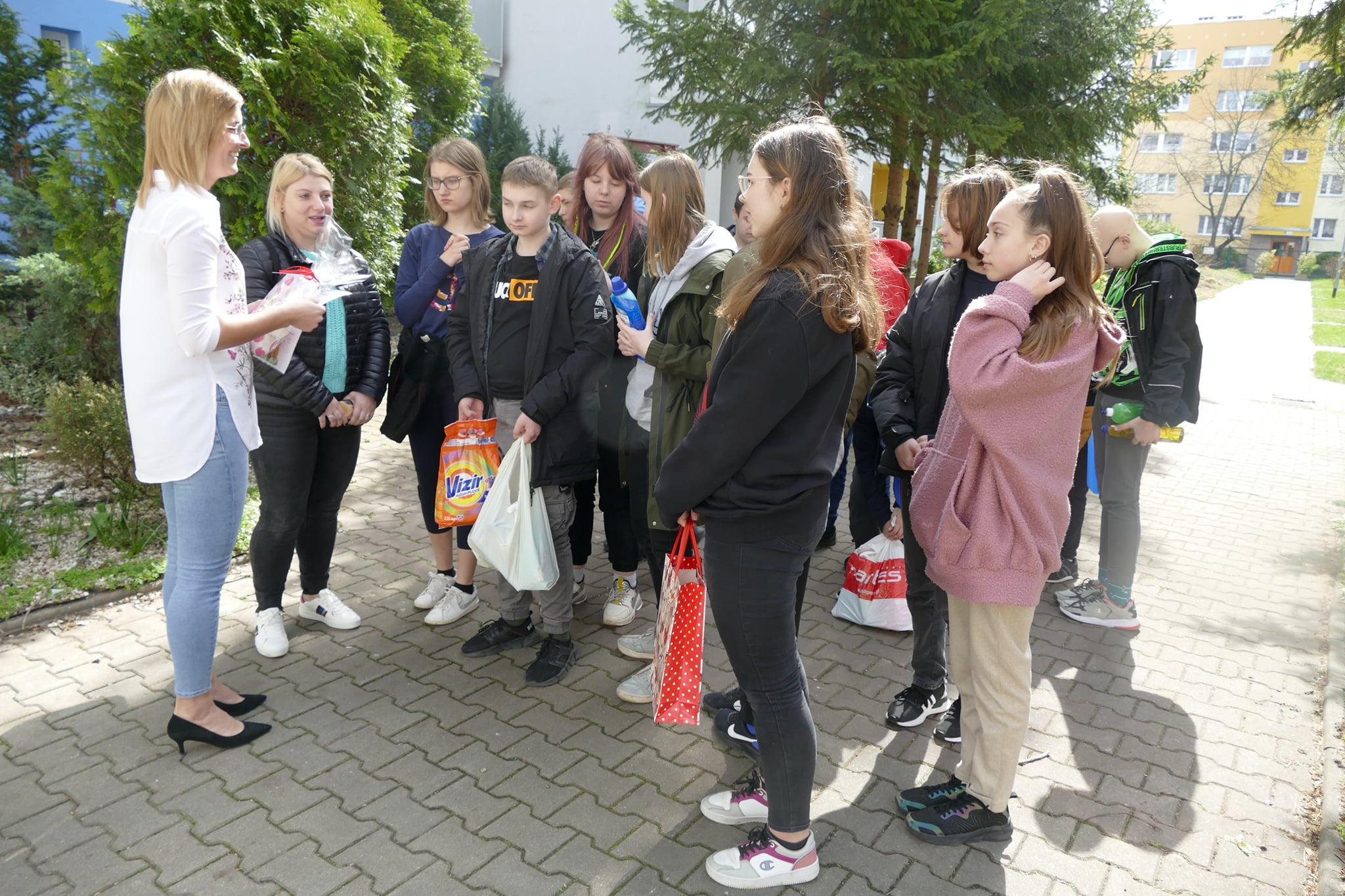 Organiser: M. Polakowska
PRESTIŻ MAGAZINE
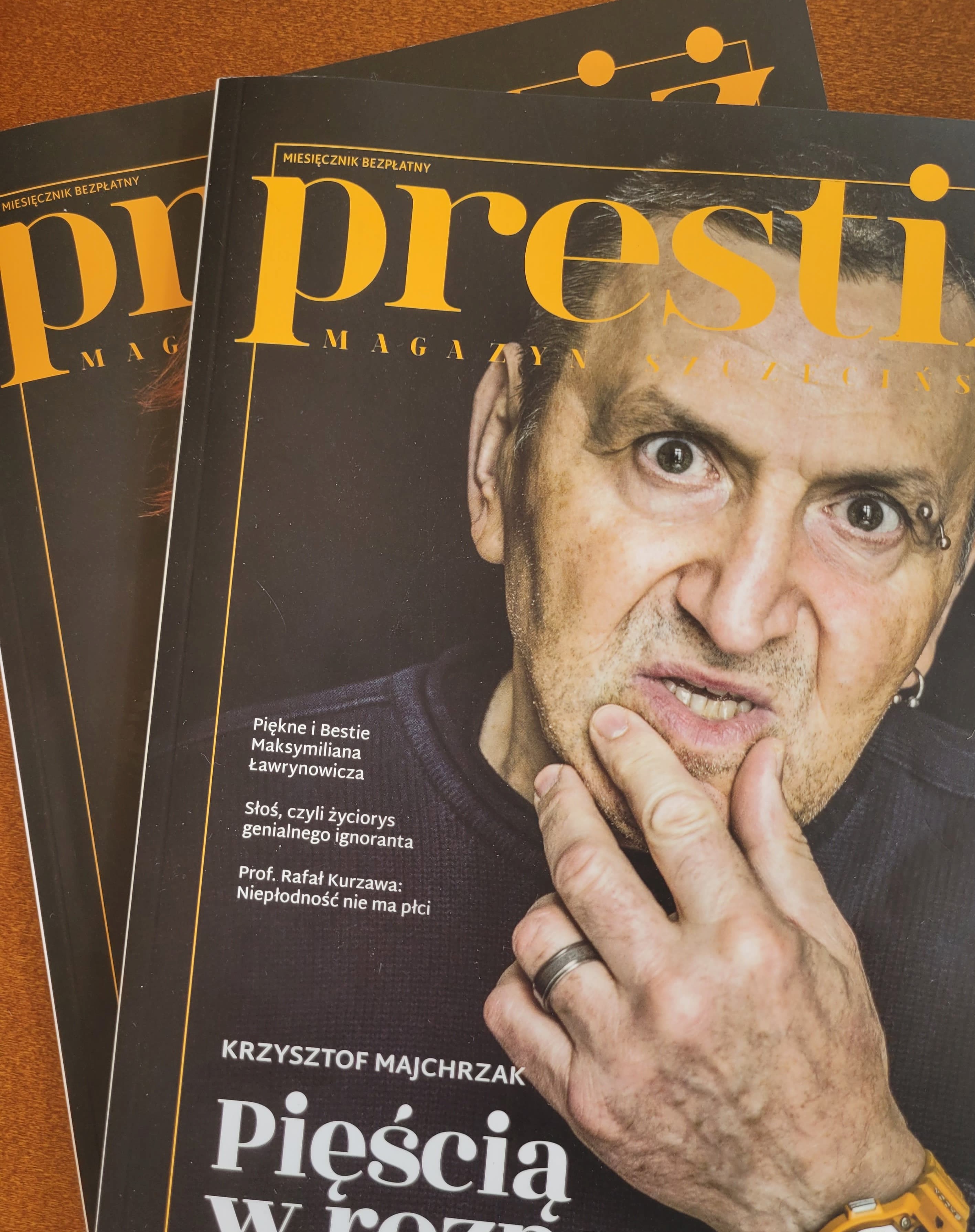 M.WESOŁOWSKA-NOWAK
A.PŁUCIENNIK
E.KARCZEWSKA
ECO DAY IN PRZELEWICE - MYP
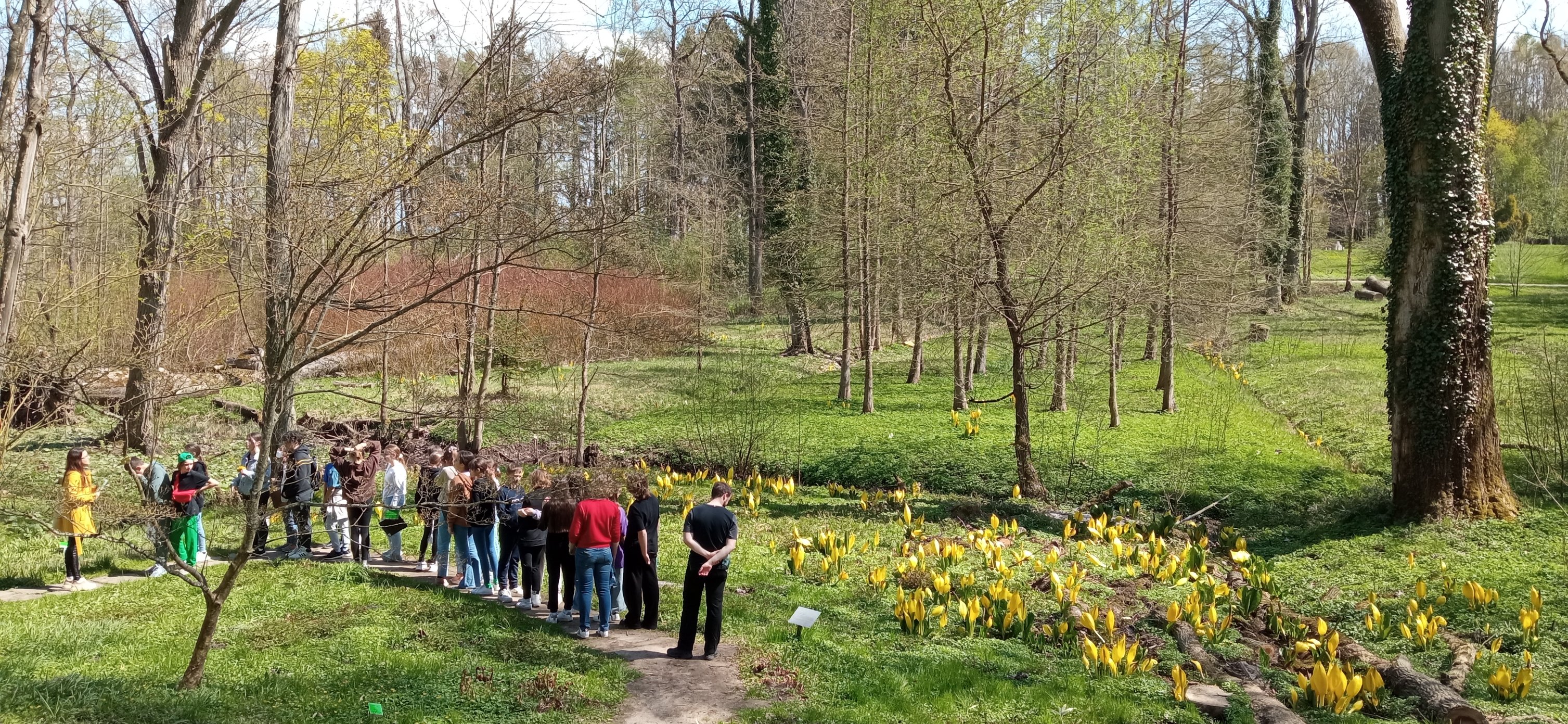 Organiser: A.Maruszak
MYP VOLLEYBALL CHAMPIONSHIP
Organiser: C. Janiszyn
VOLLEYBALL TRAINING WITH UKS „OSIEMNASTKA”
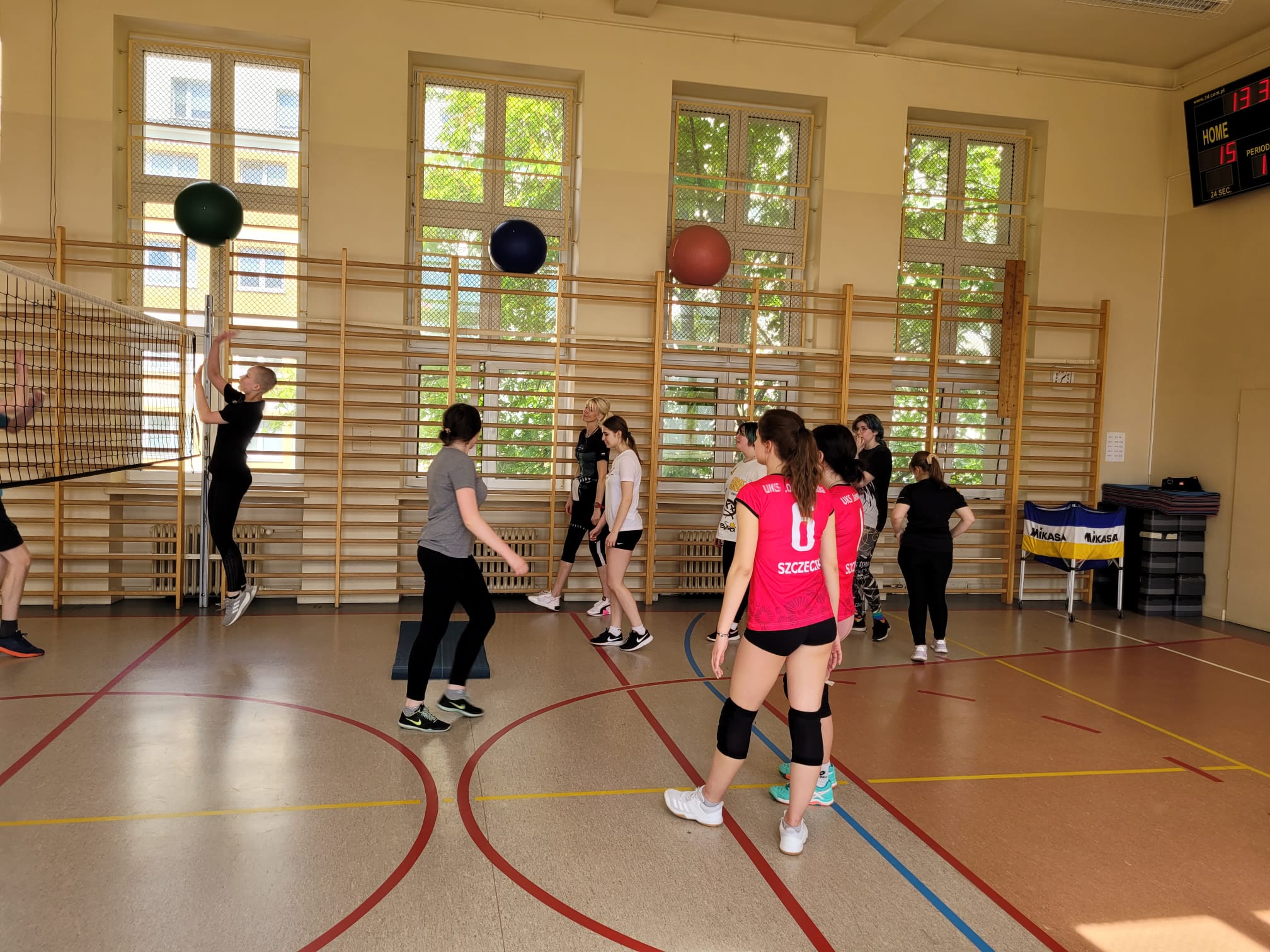 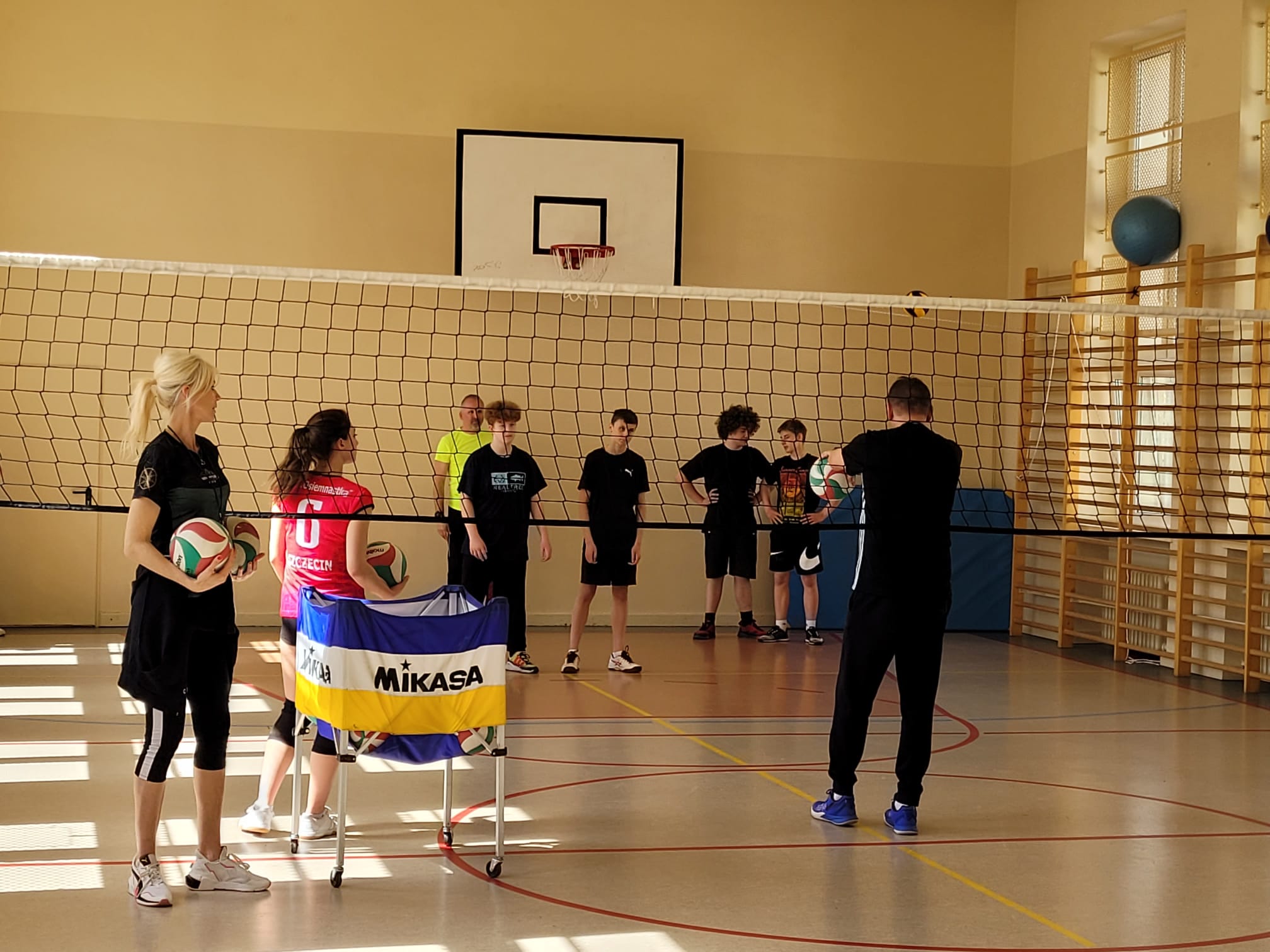 E.CZAJKOWSKA
ZYGMUN
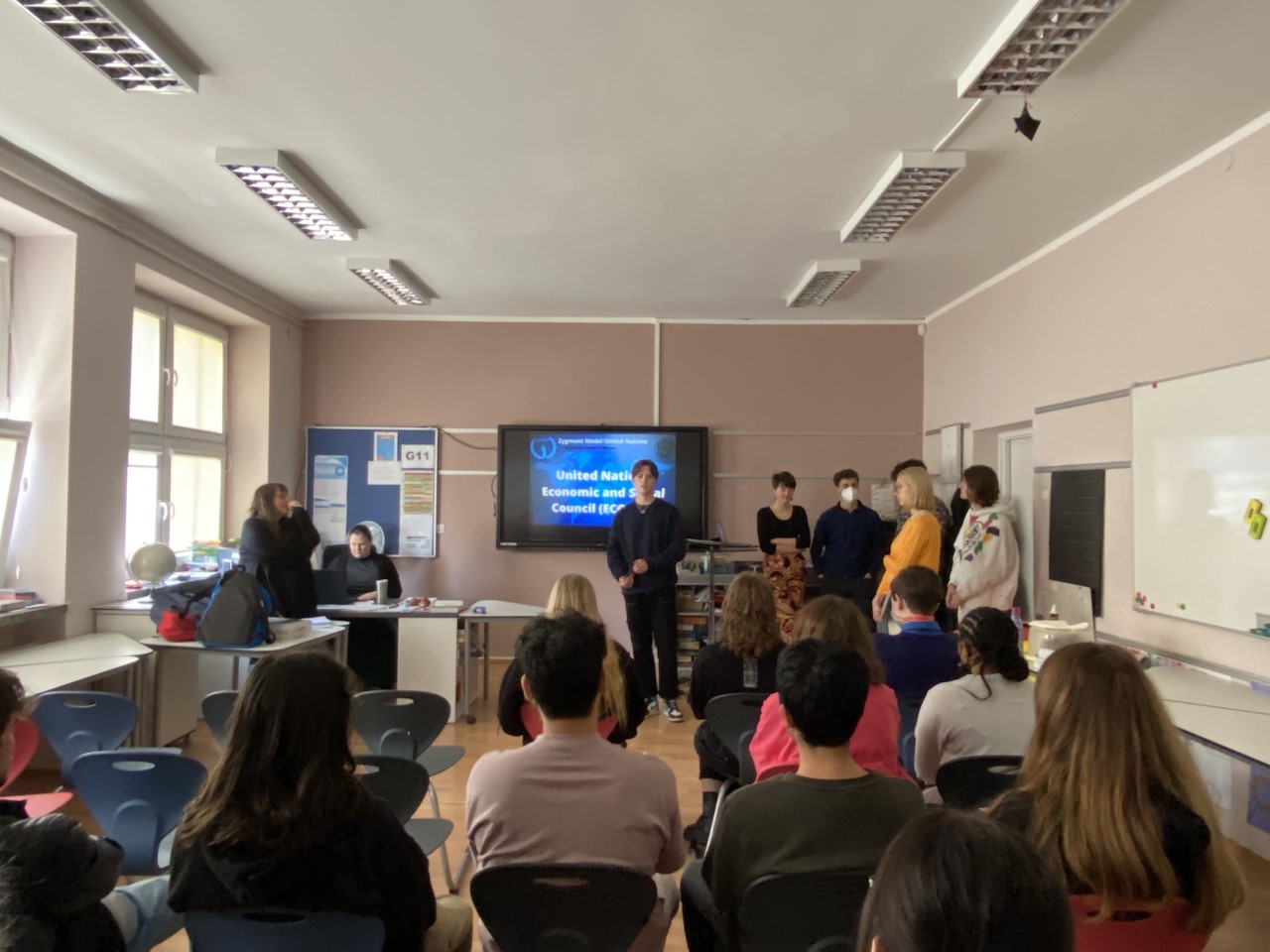 D.Howlett
MAY, JUNE activities
Dodgeball tournament for G3-G5
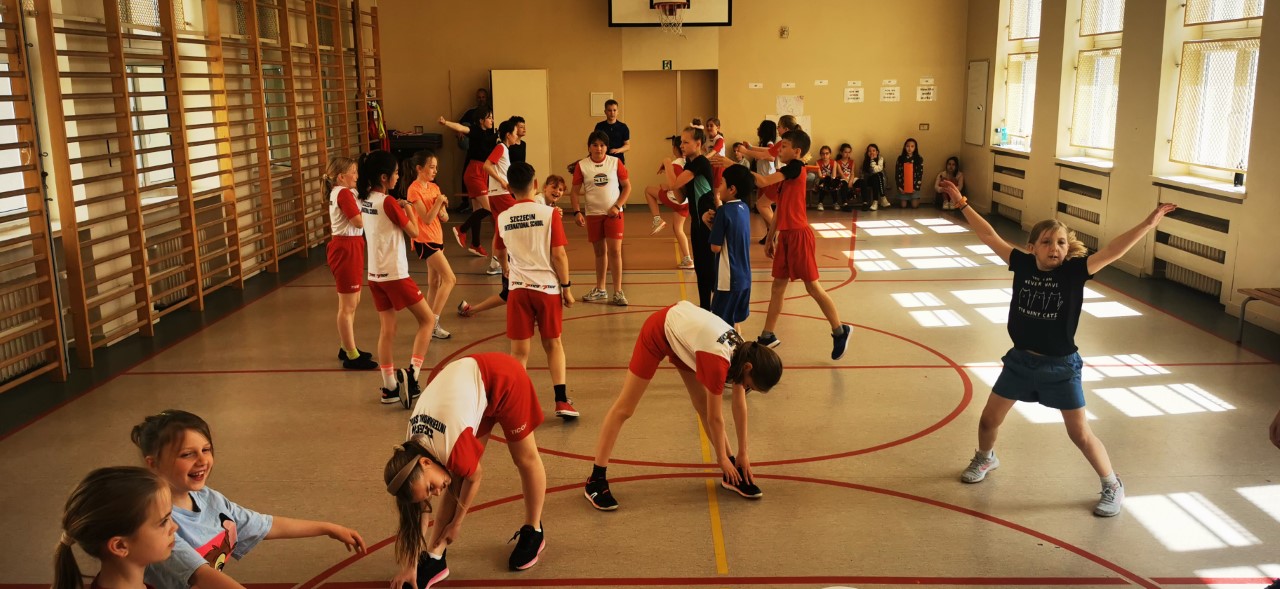 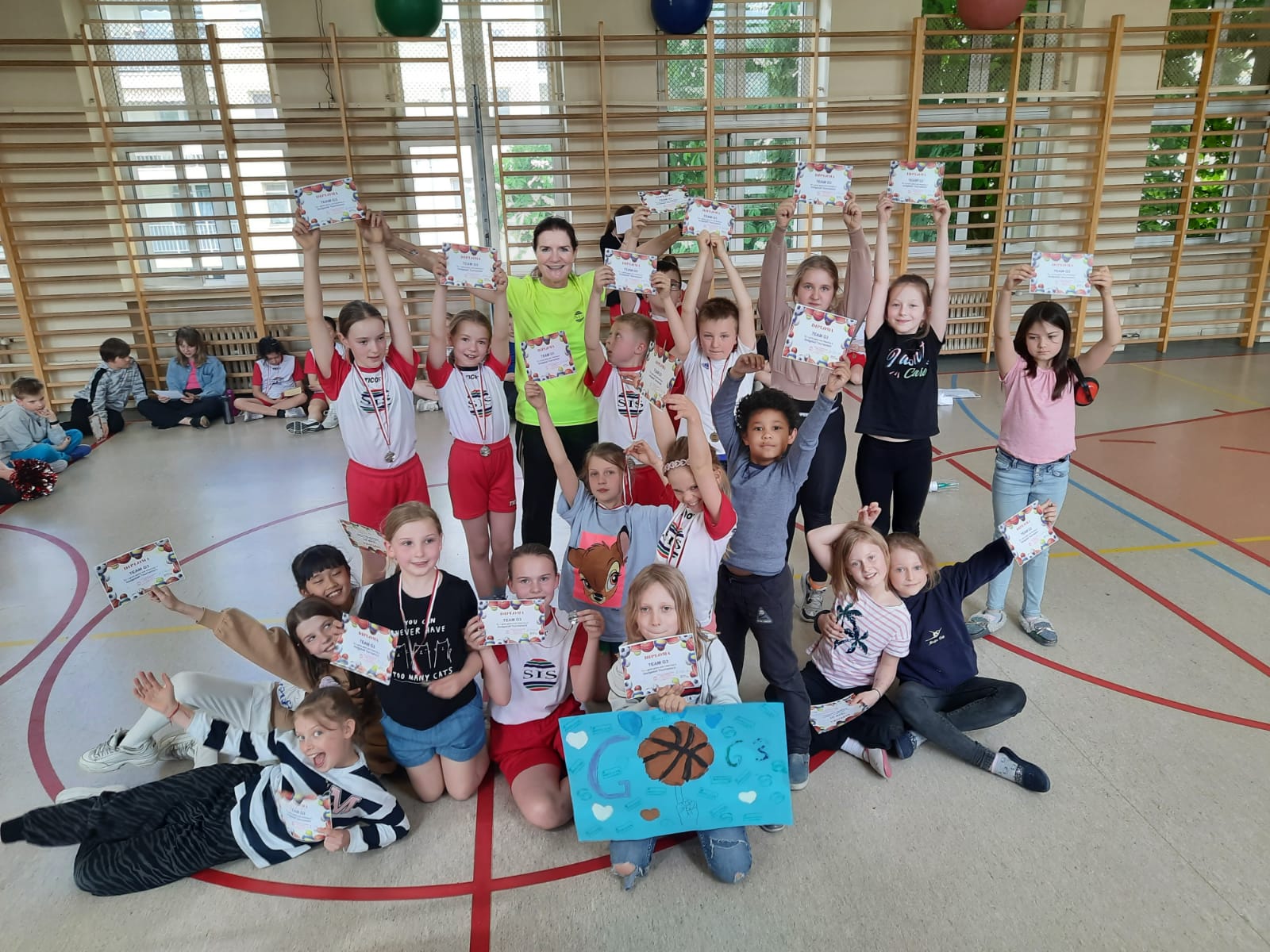 workshops at SPOT center - G 2,G 3
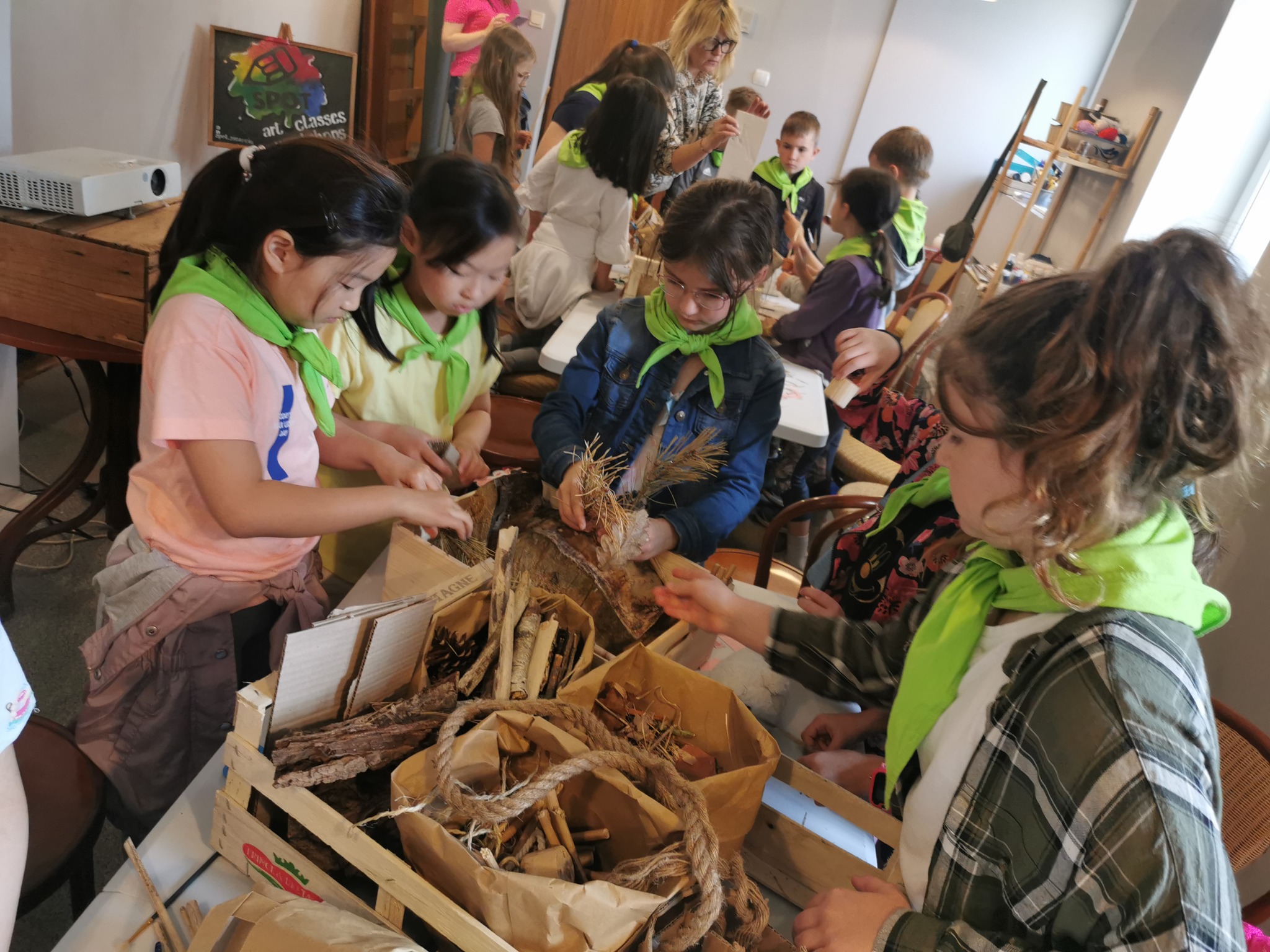 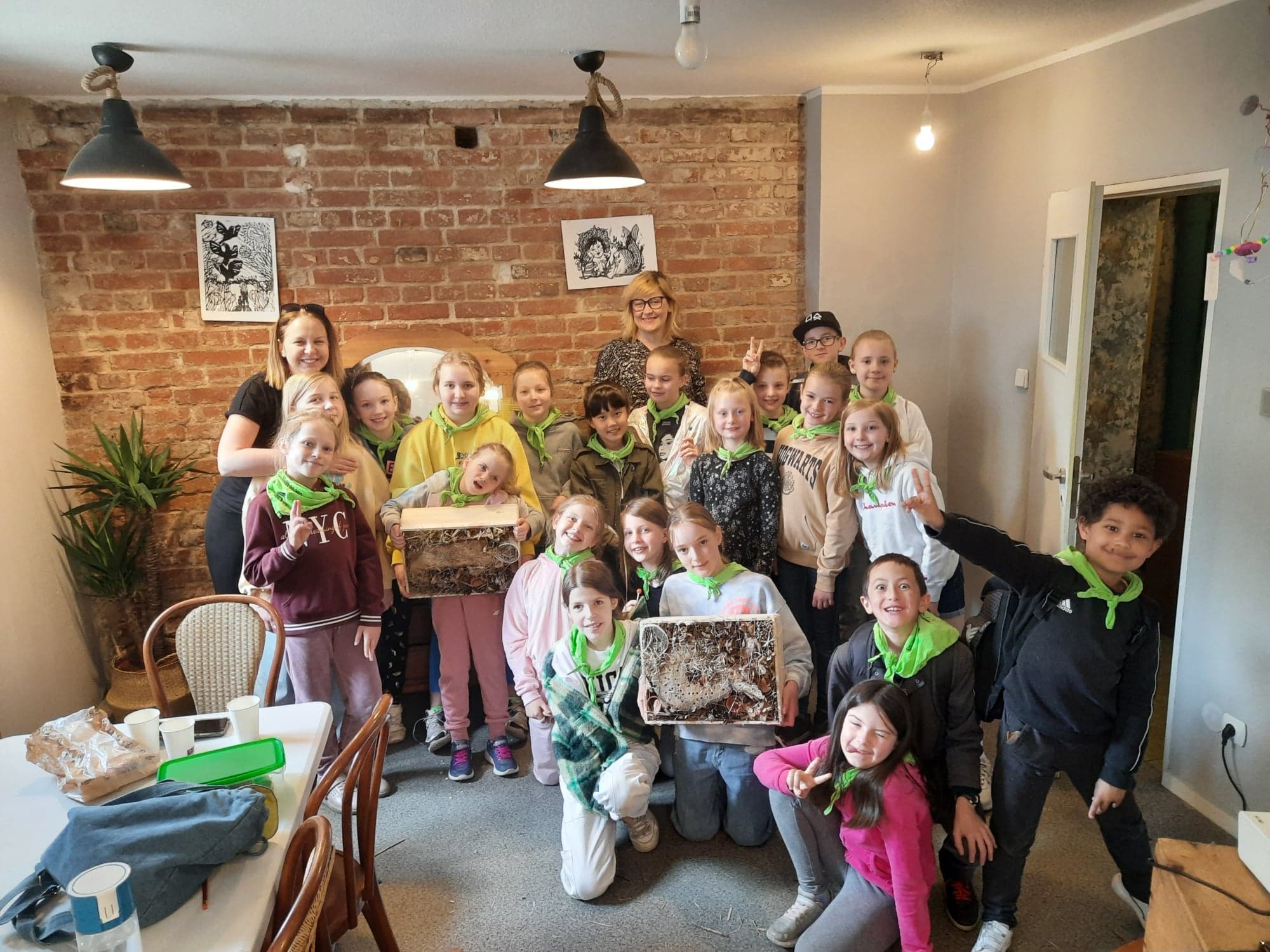 Organisers: A.Lal, M.Perrot
Pyp exibition-g 5
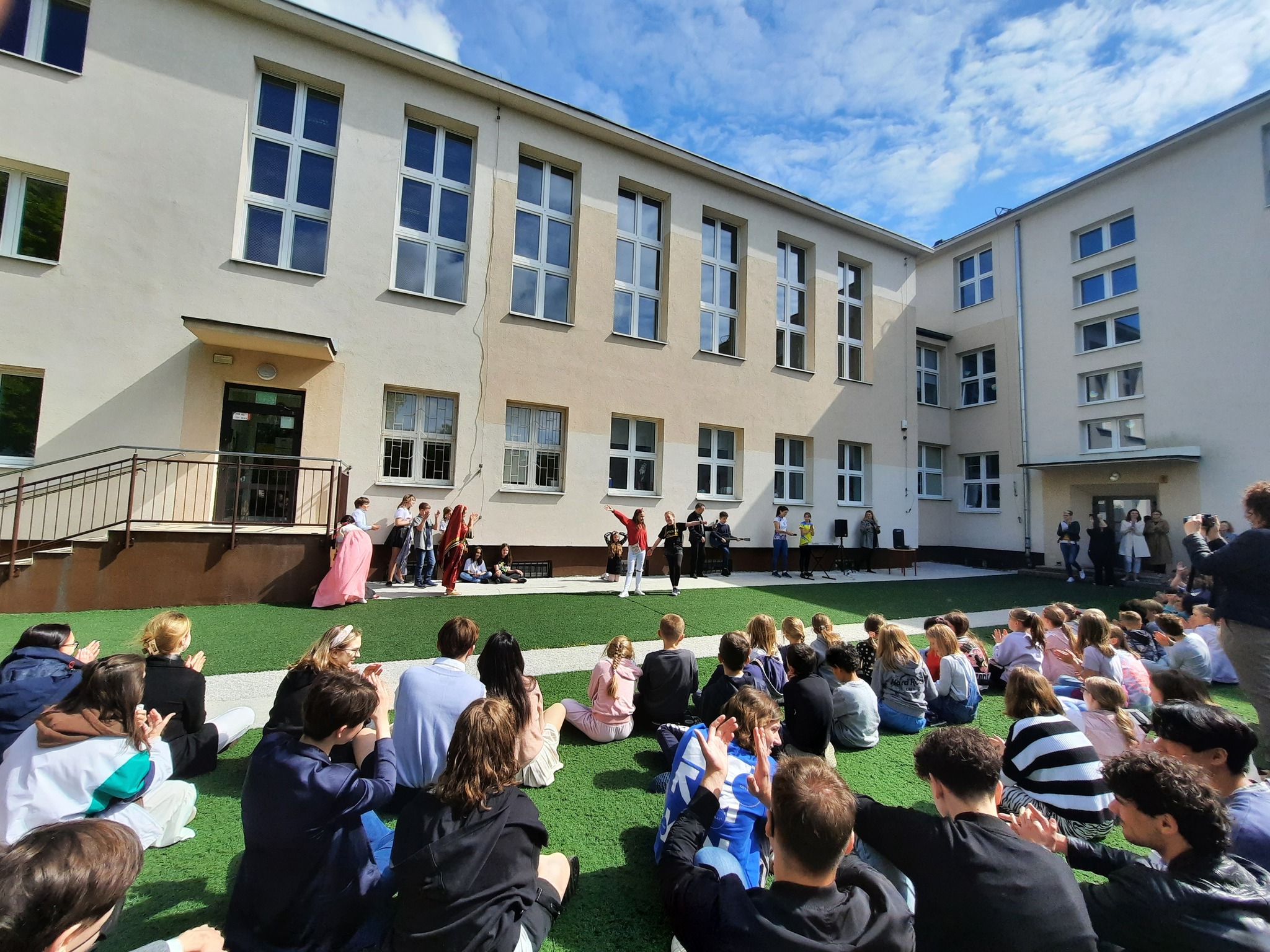 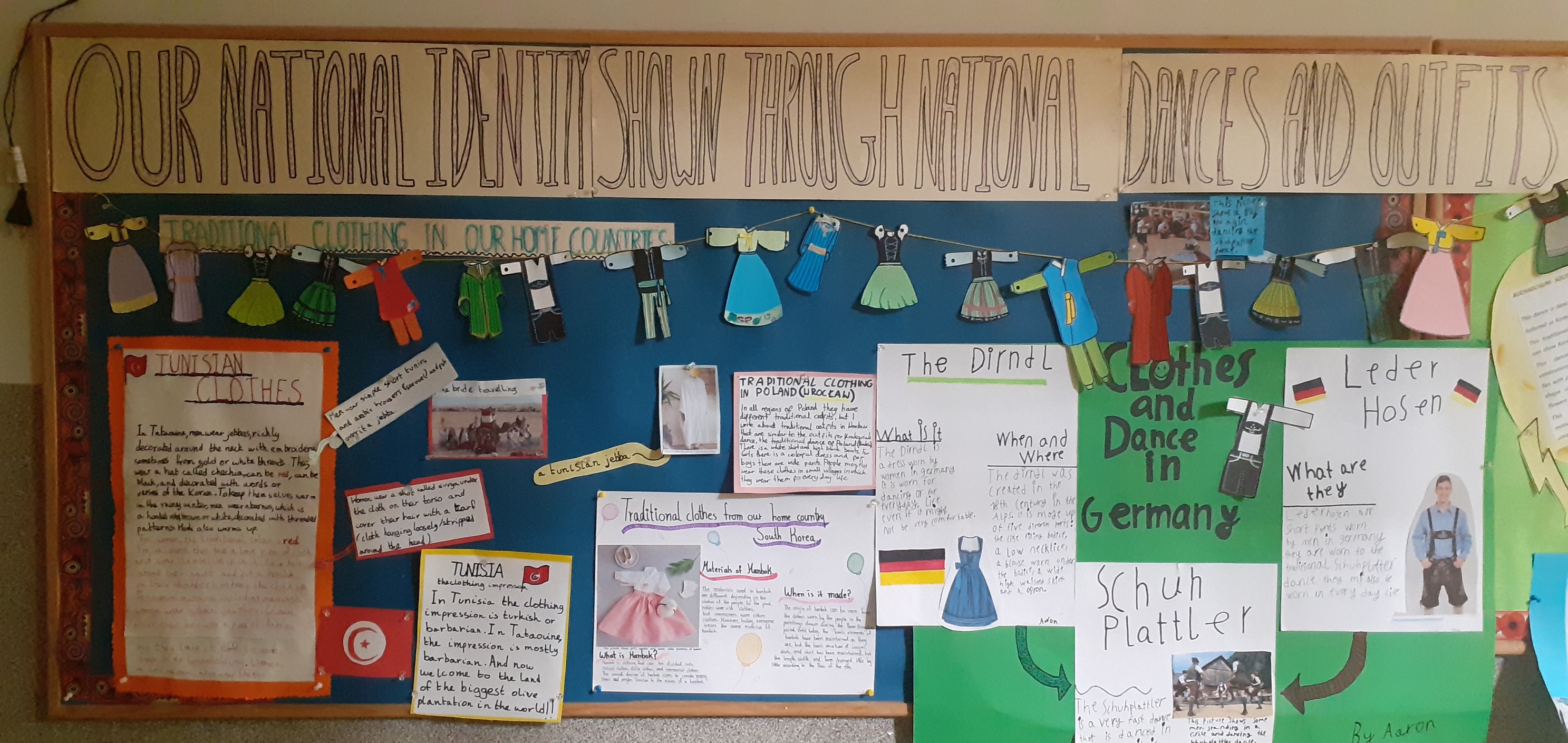 Organisers: 
A.Piórkowska,
K.Kmiecik
Mentors:
A.Collins,
A.Witkowska
Tok exibition - g11
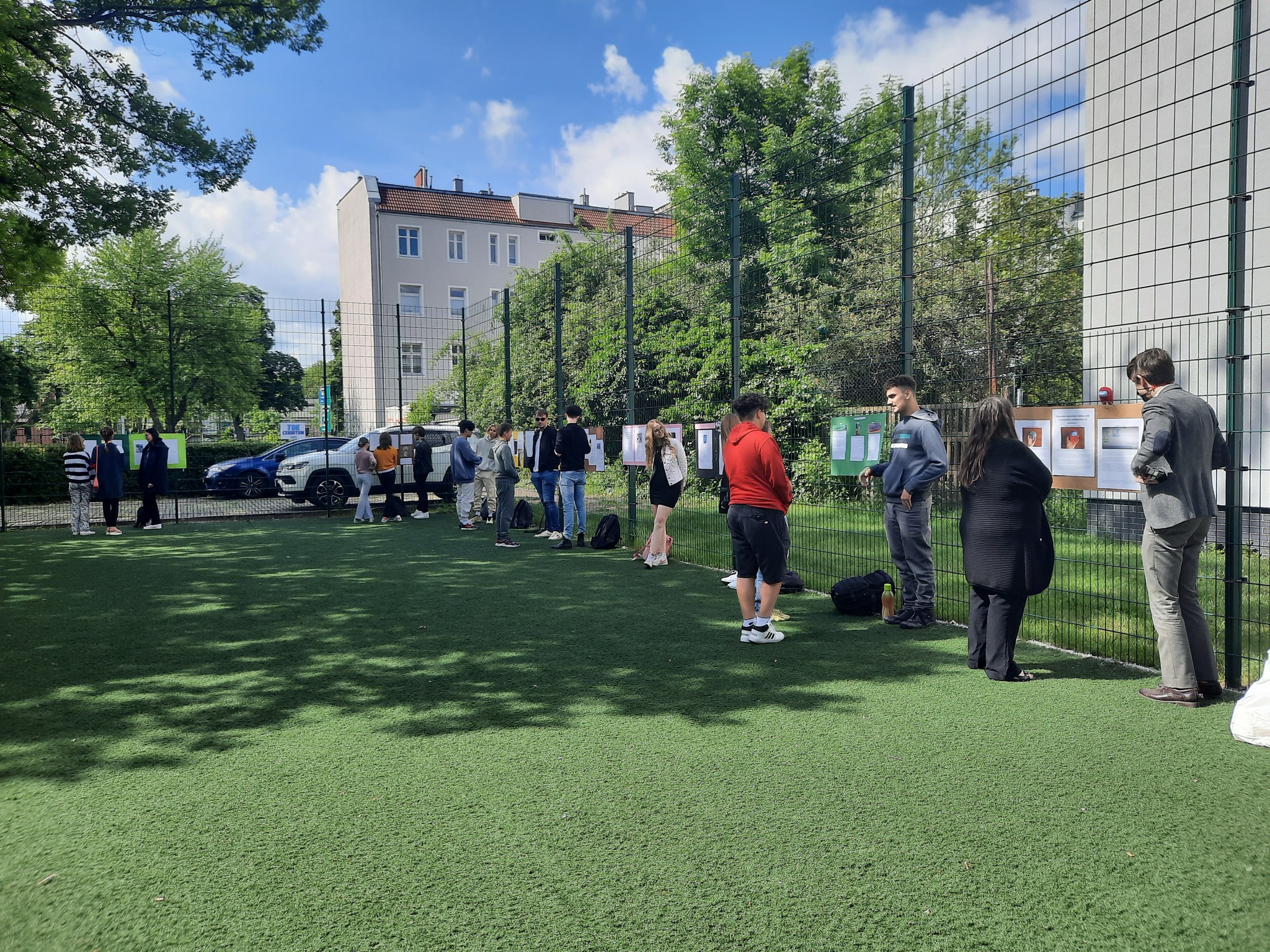 Organiser: T.Lloyd, Z.Kulik
Kuratorium competition
LAUREACI:
Wiktoria Czeszak  Grade 7 - Polish
Evan Bultmann  Grade 7 - English
FINALISTS  English:
Maria Rocio Rodriguez Ratajczak  Grade 7
Emilija Tansill  Grade 7
Charles Snowsill Grade 8
Cycling permit
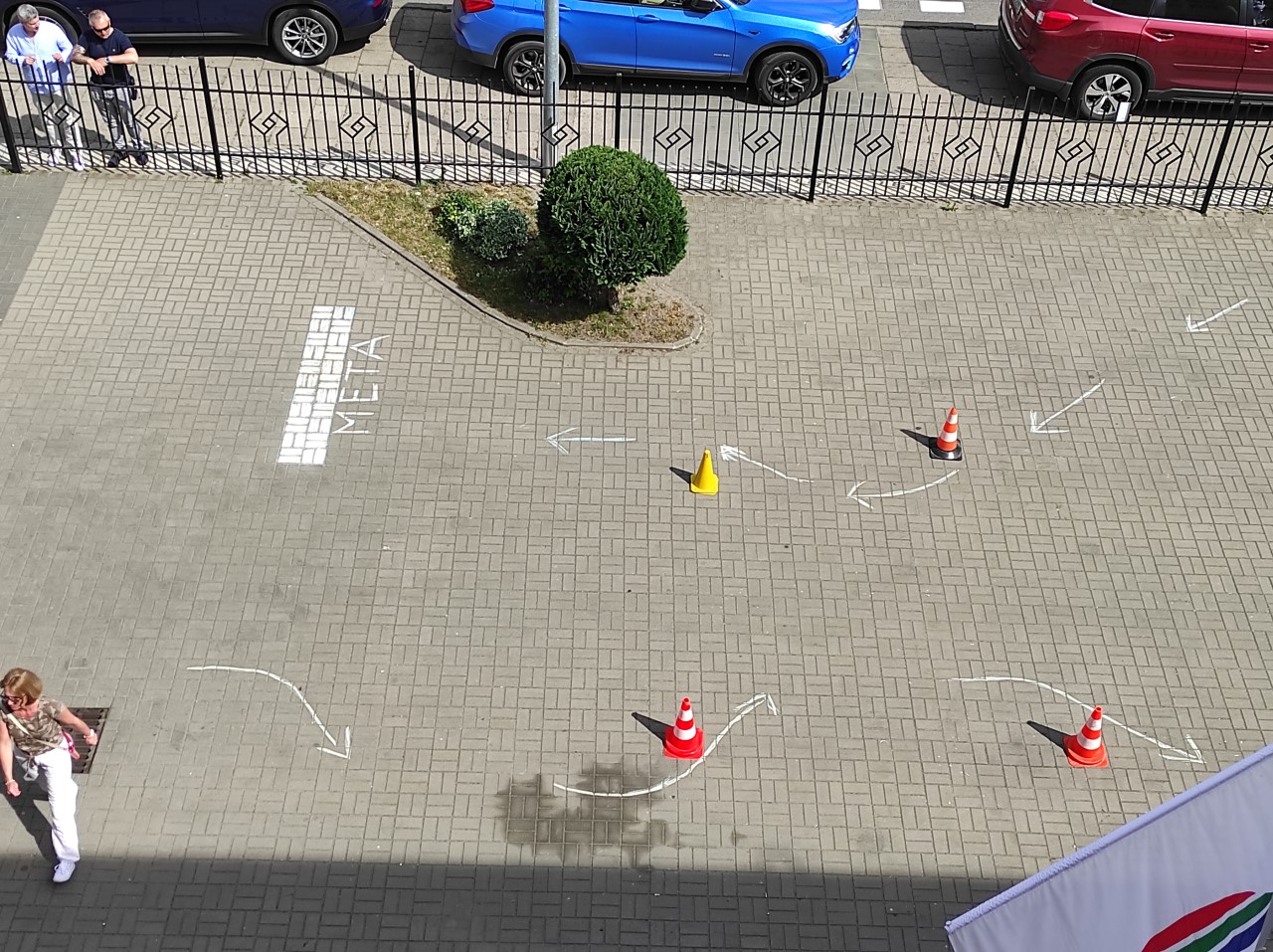 Prestiż magazine interview with d. howlett
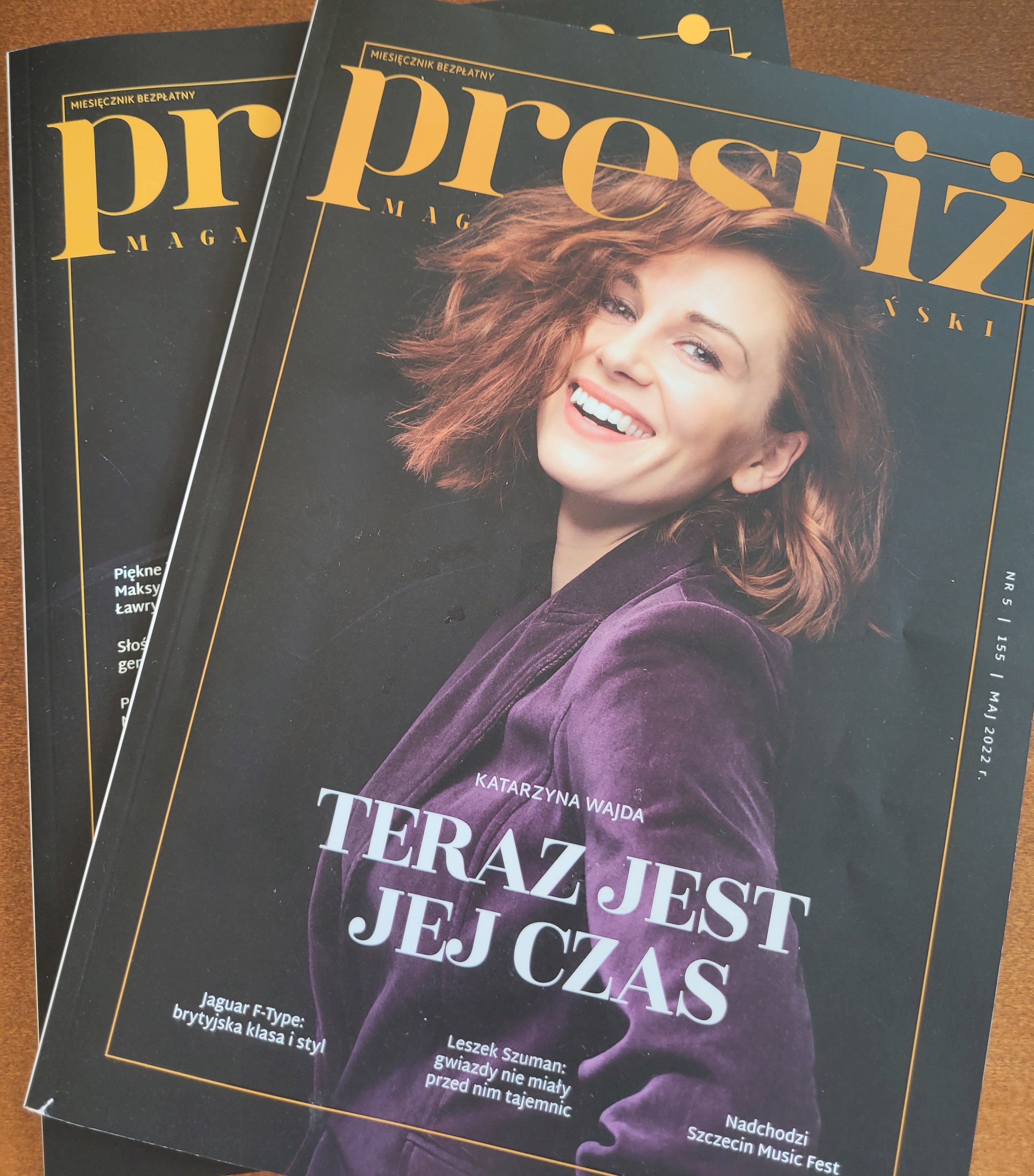 E.IWANIUK-BAKALARCZYK
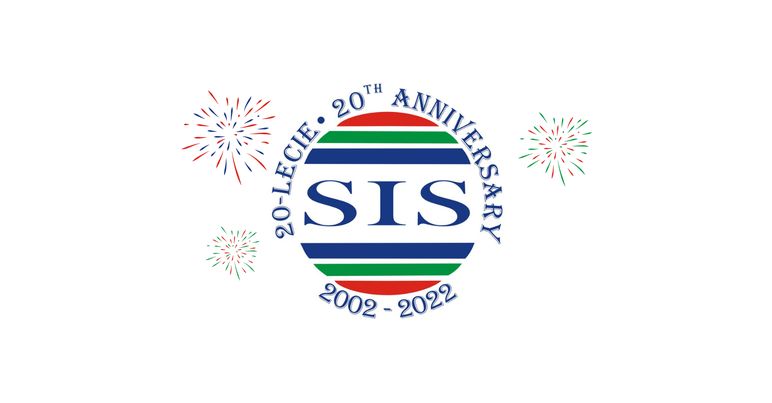 20th anniversary
Anniversary gazette
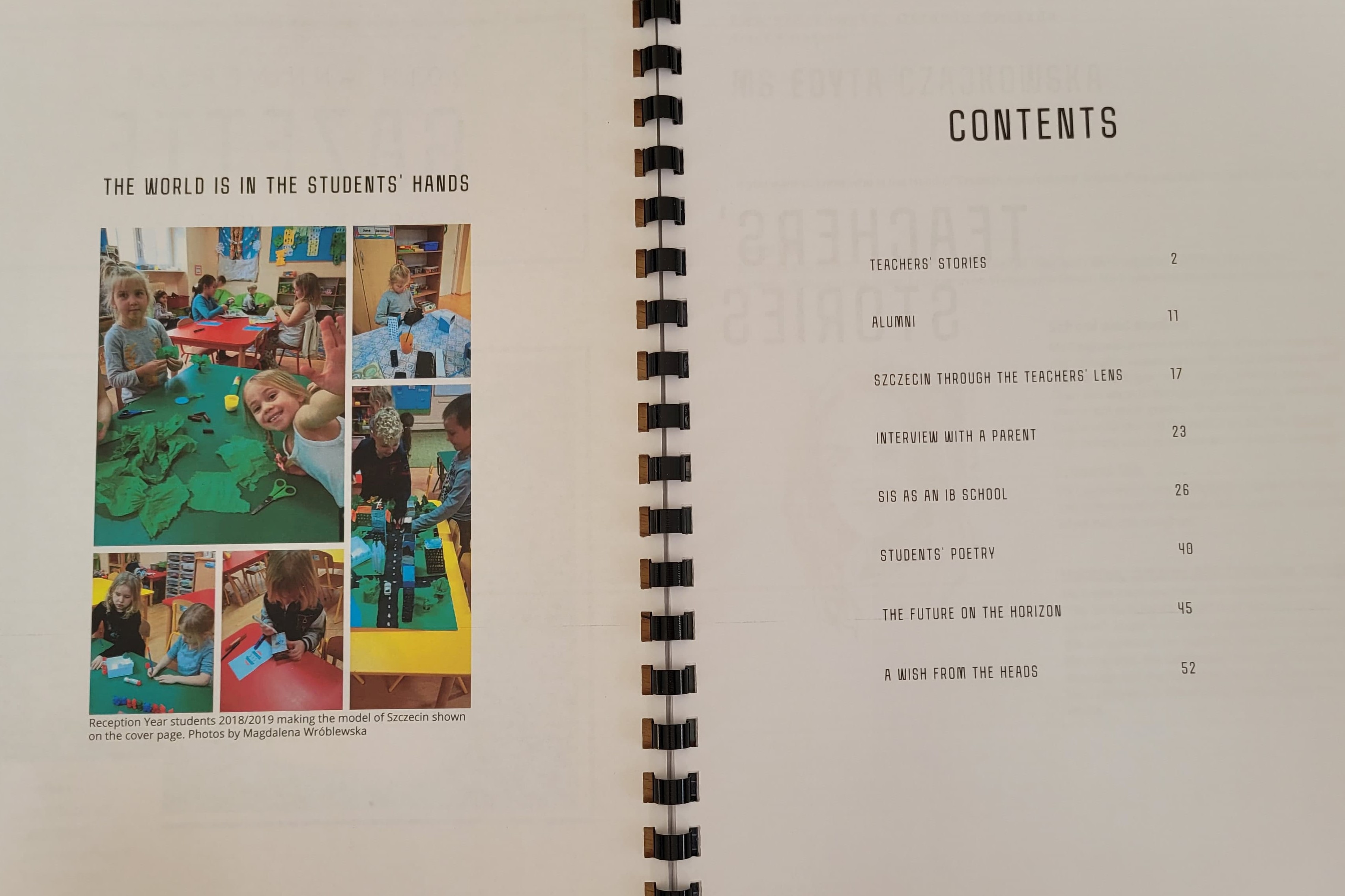 M.WESOŁOWSKA-NOWAK
M.LECHICKA-DZIEL
Celebration at zut
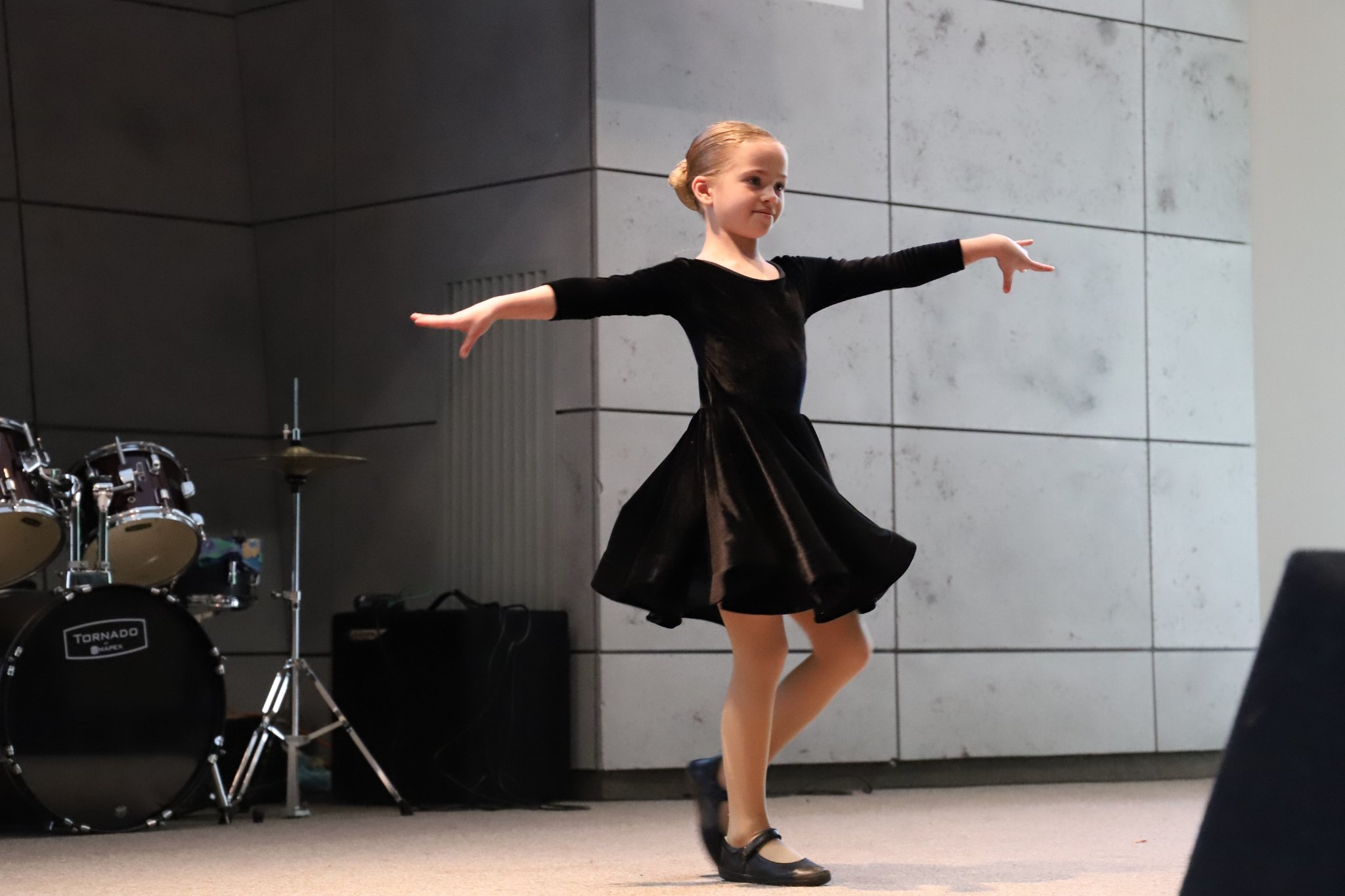 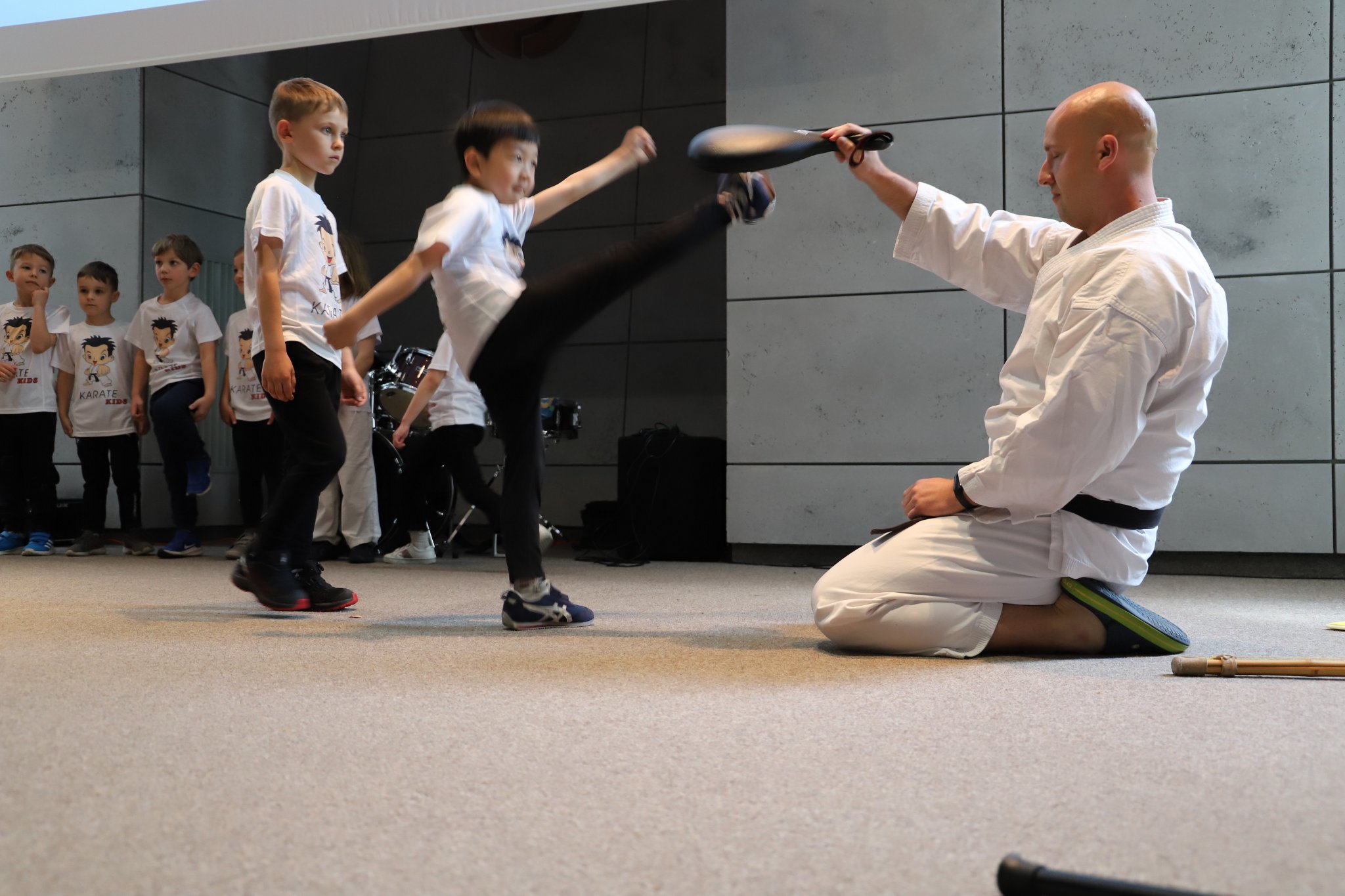 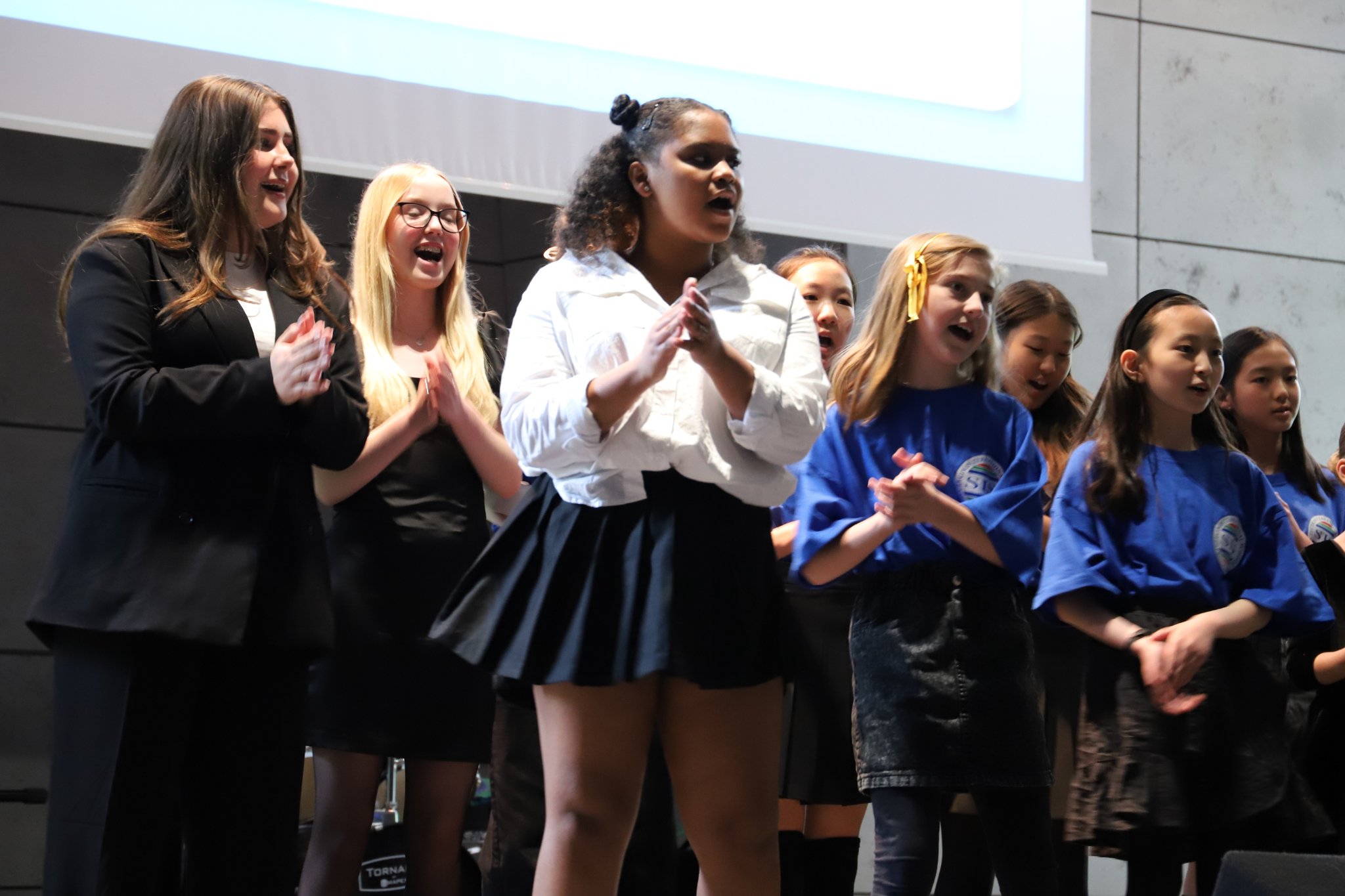 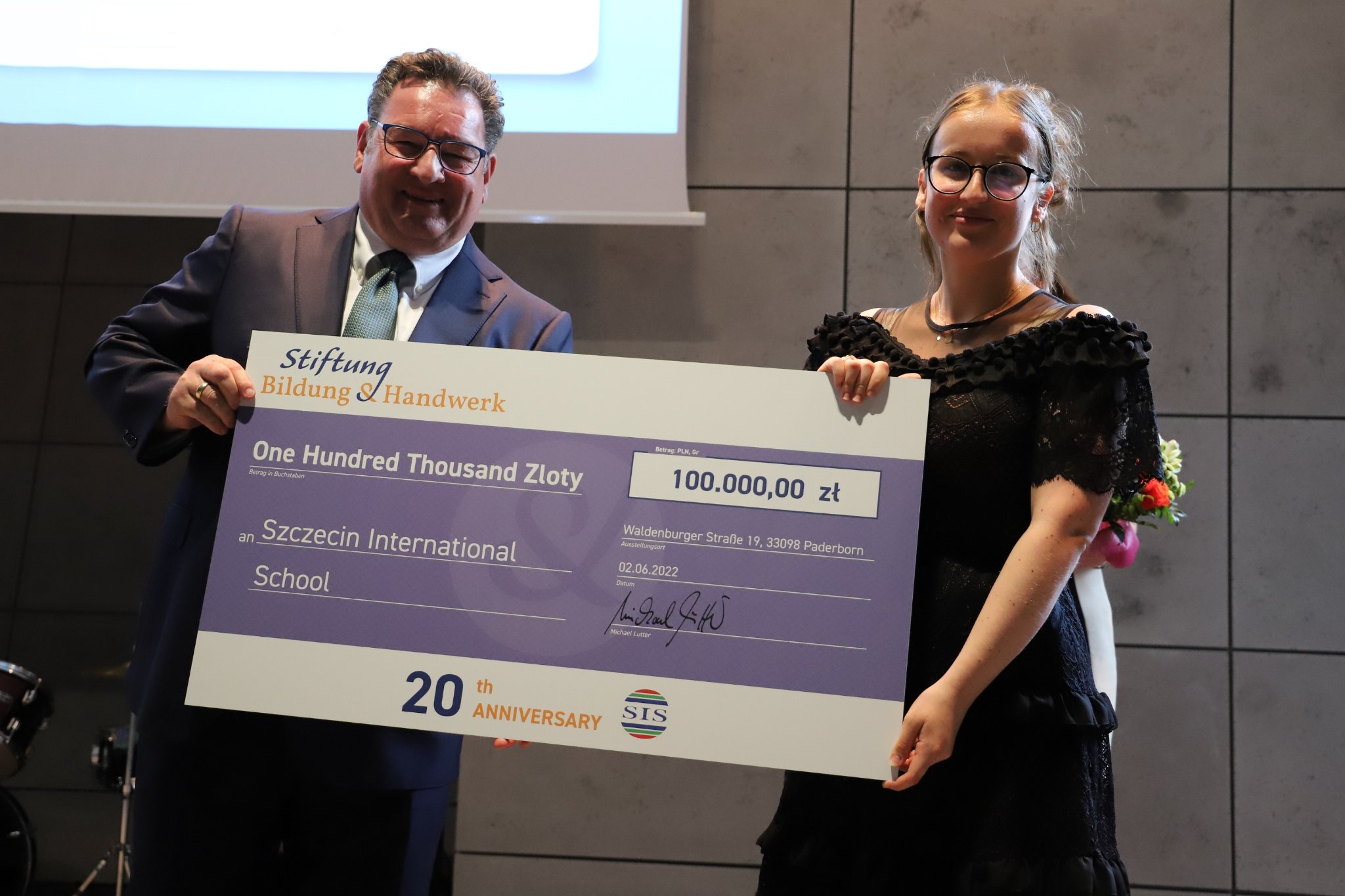 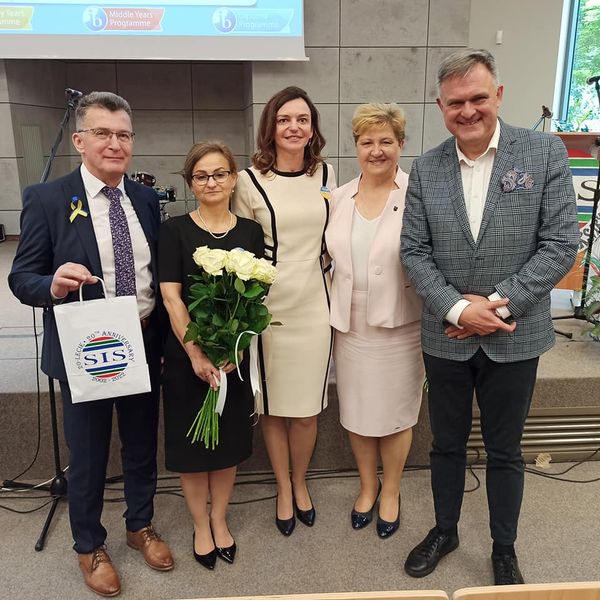 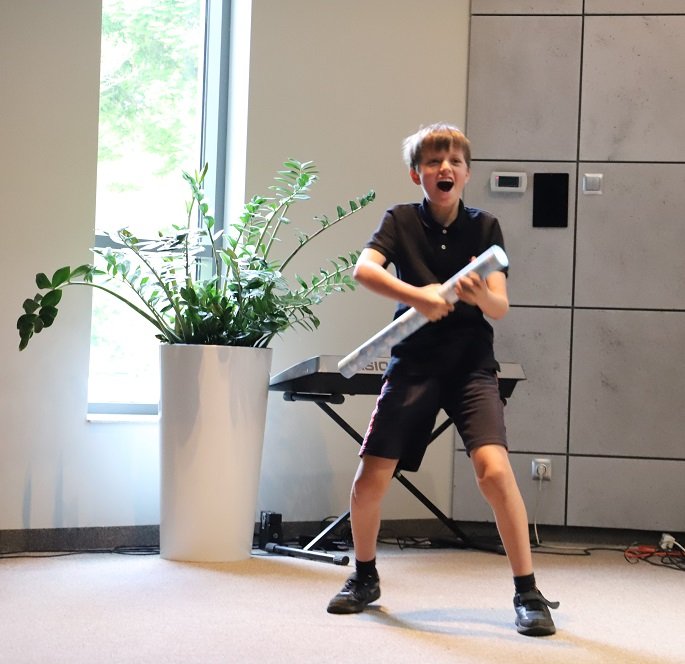 MEETING AT MULTINATIONAL CORPS NORTHEAST
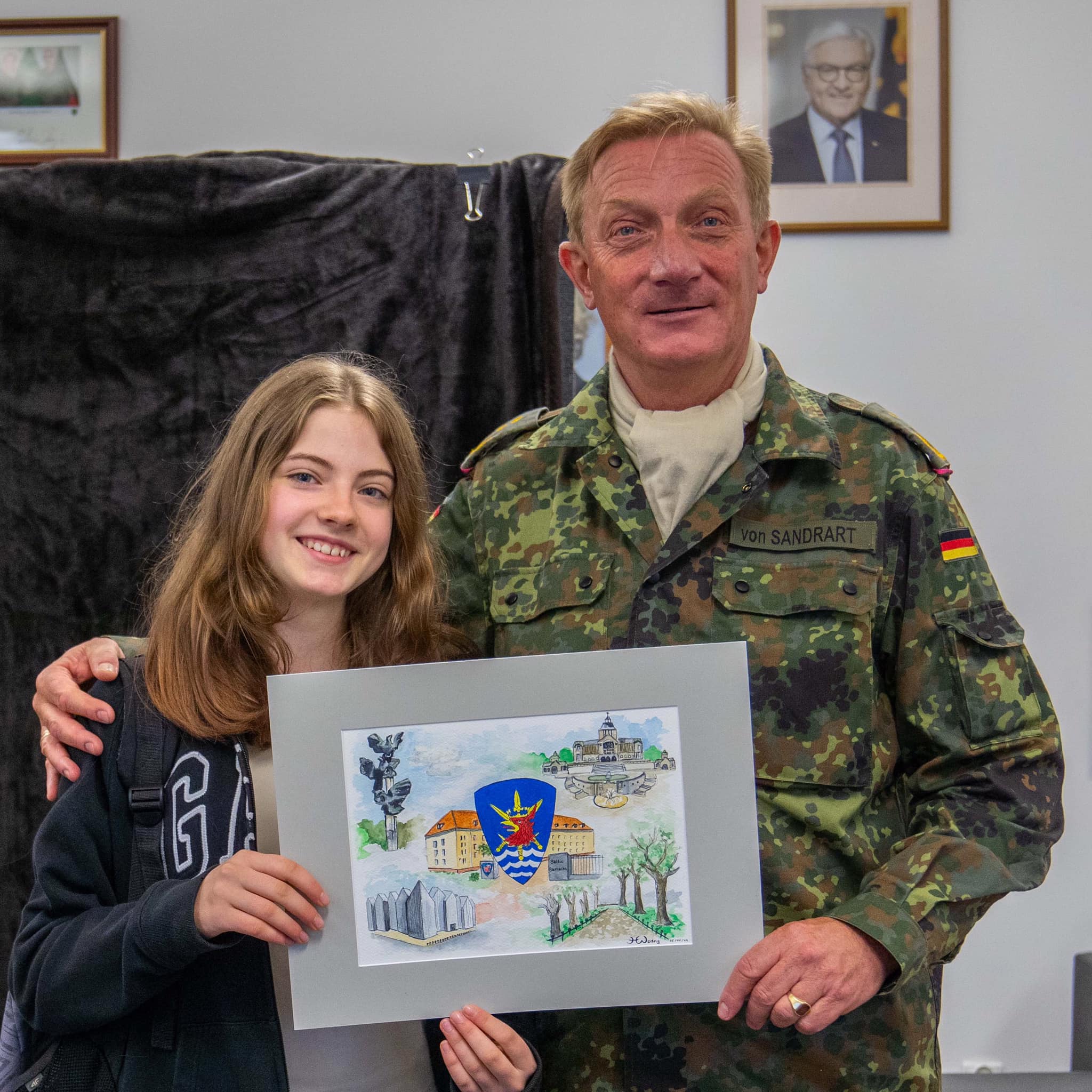 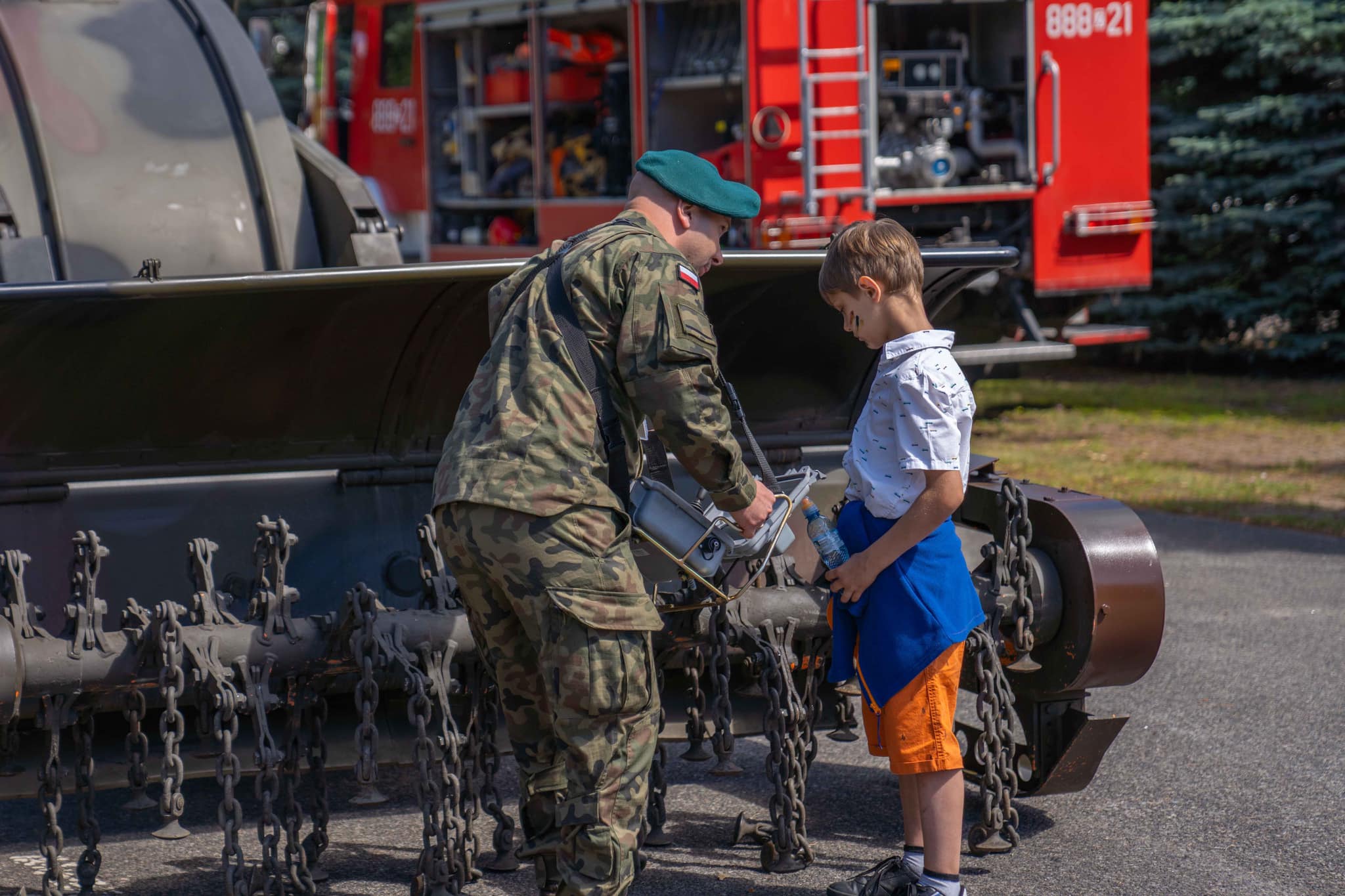 Organiser: K.STüTZ
visit at the Nursing Home
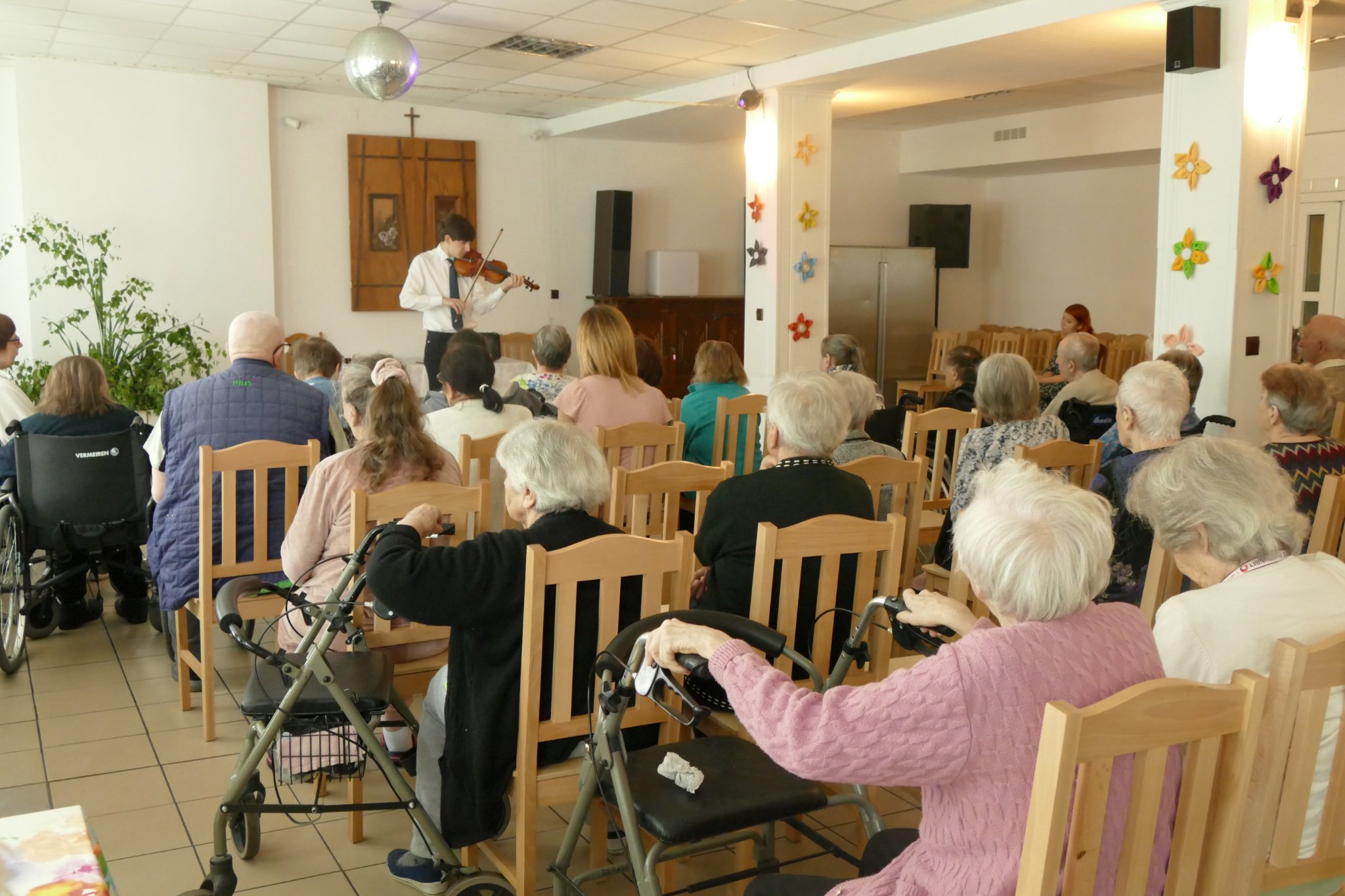 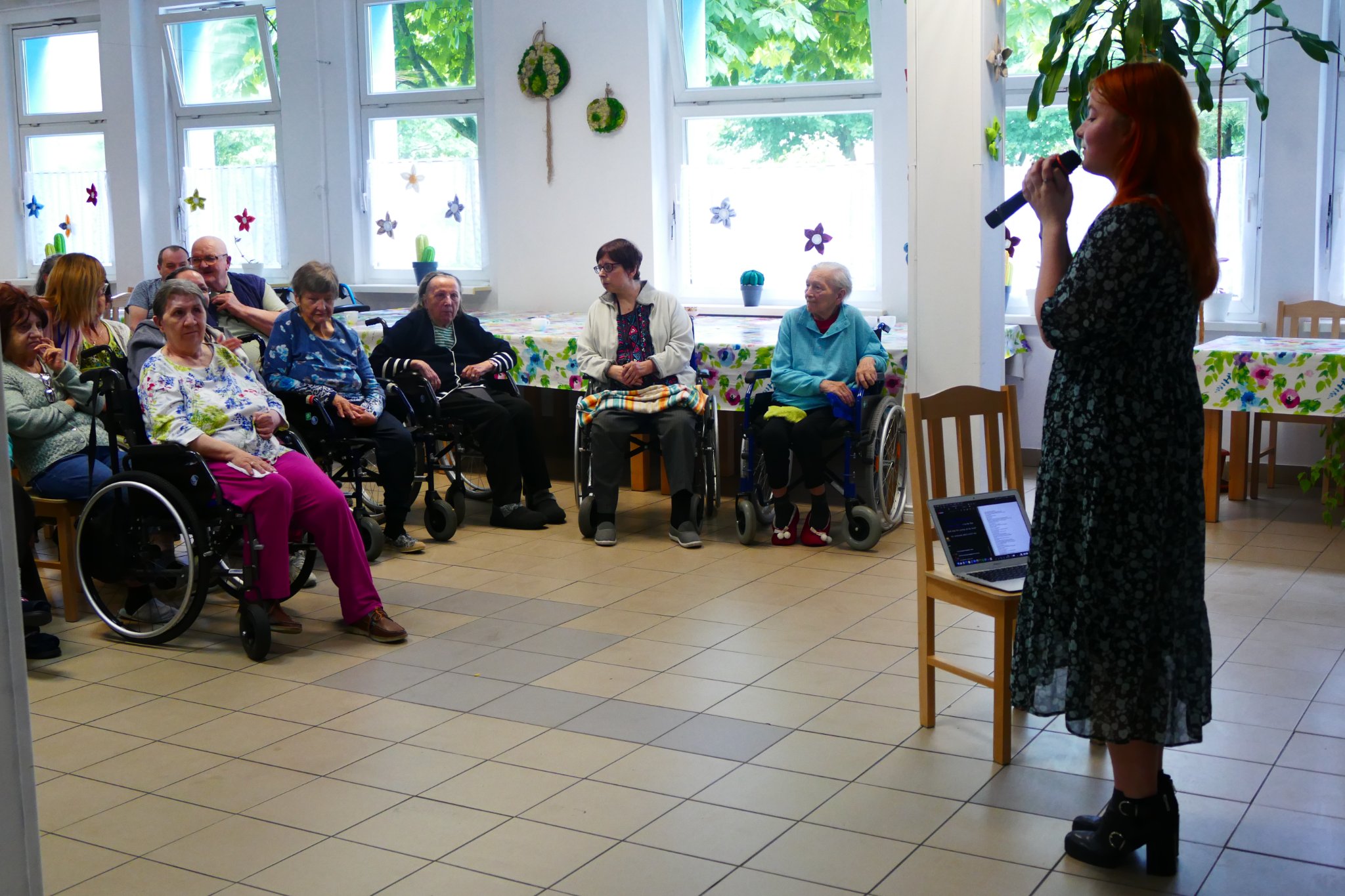 Organiser: M.Polakowska
Pyp trip to wrzosowo
Myp trip to sypniewo
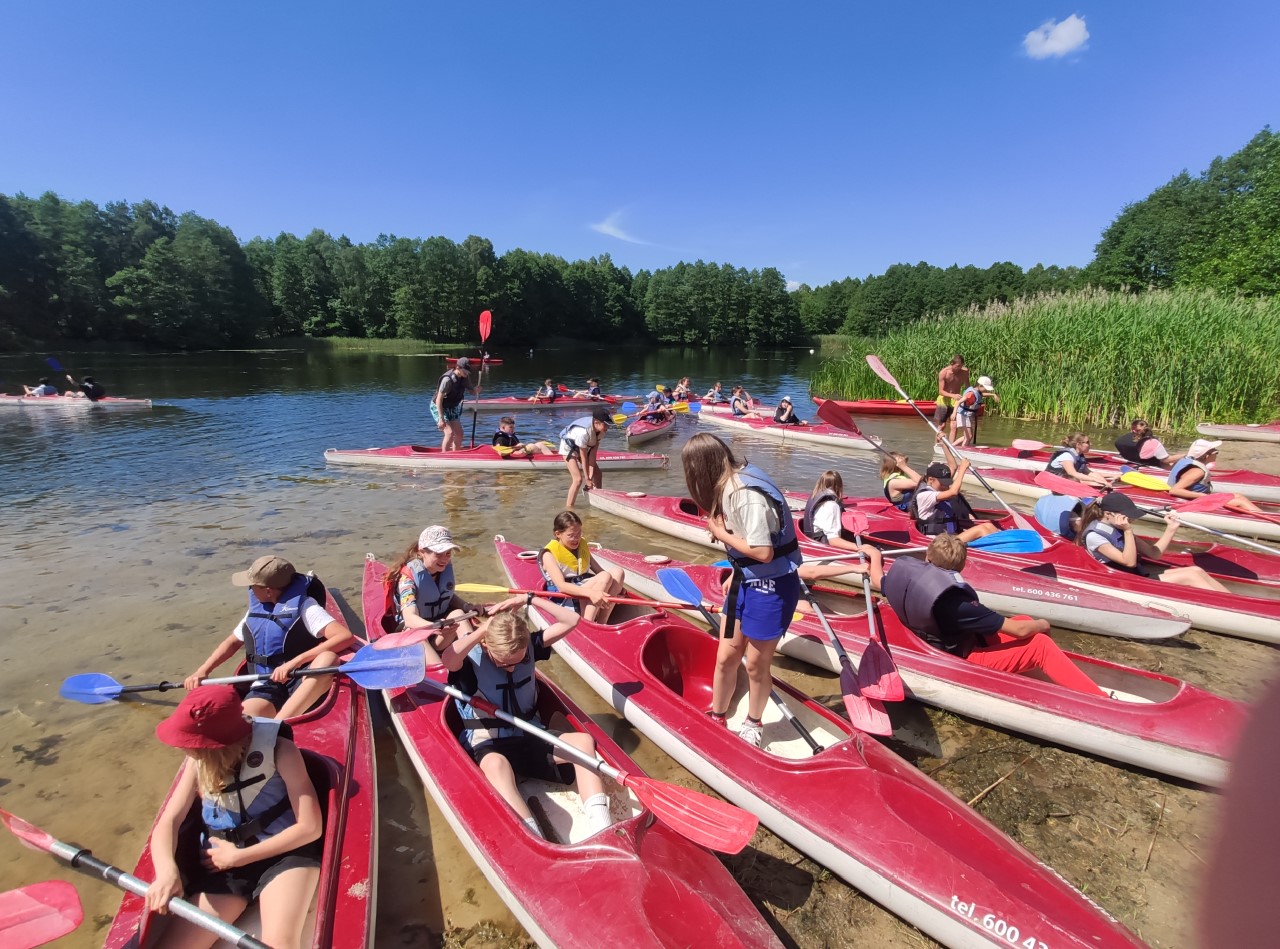 Organiser: J.Dobosz
A mystery game
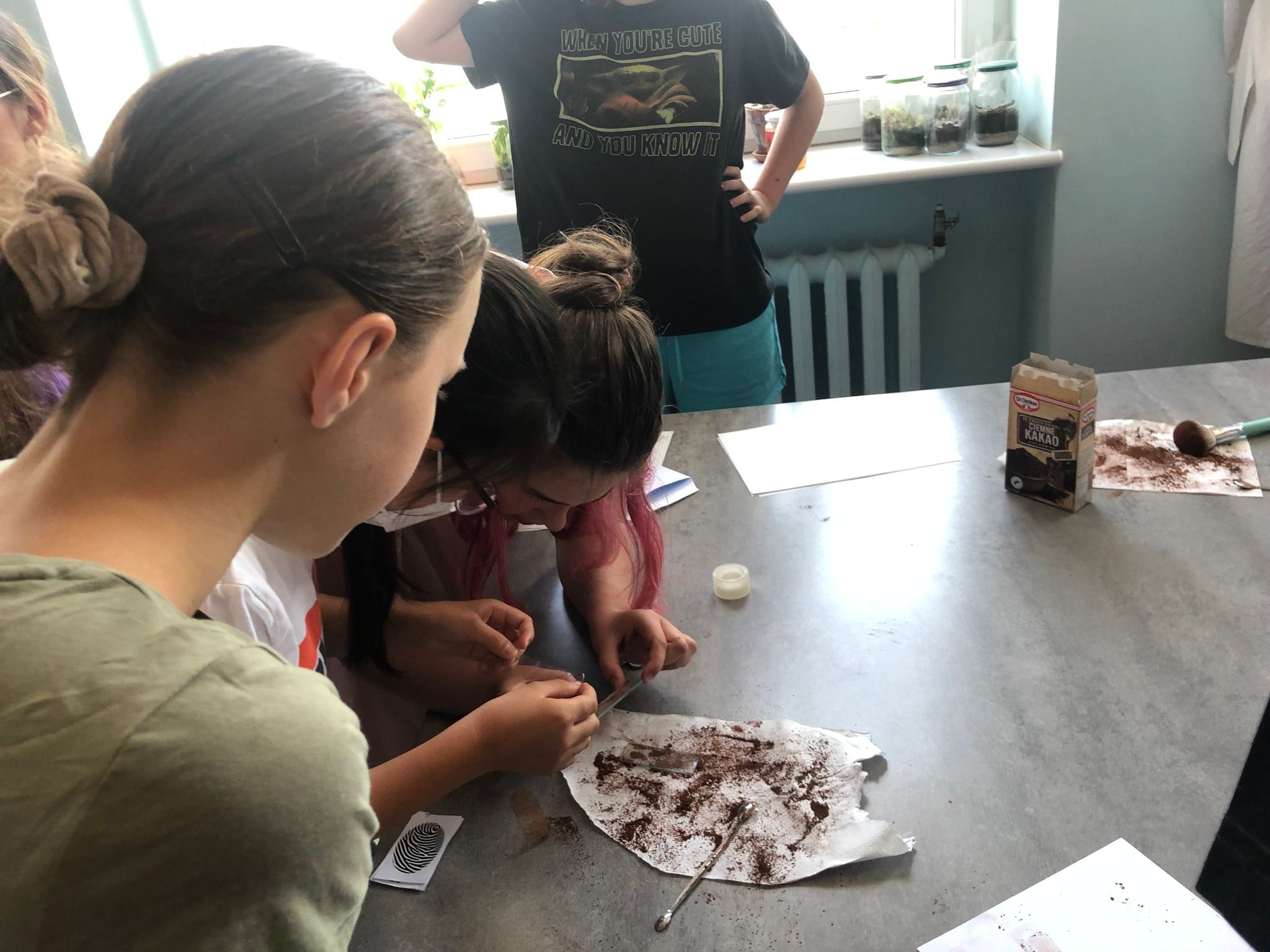 Organiser: T. LLoyd
SPORTS DAY pyp
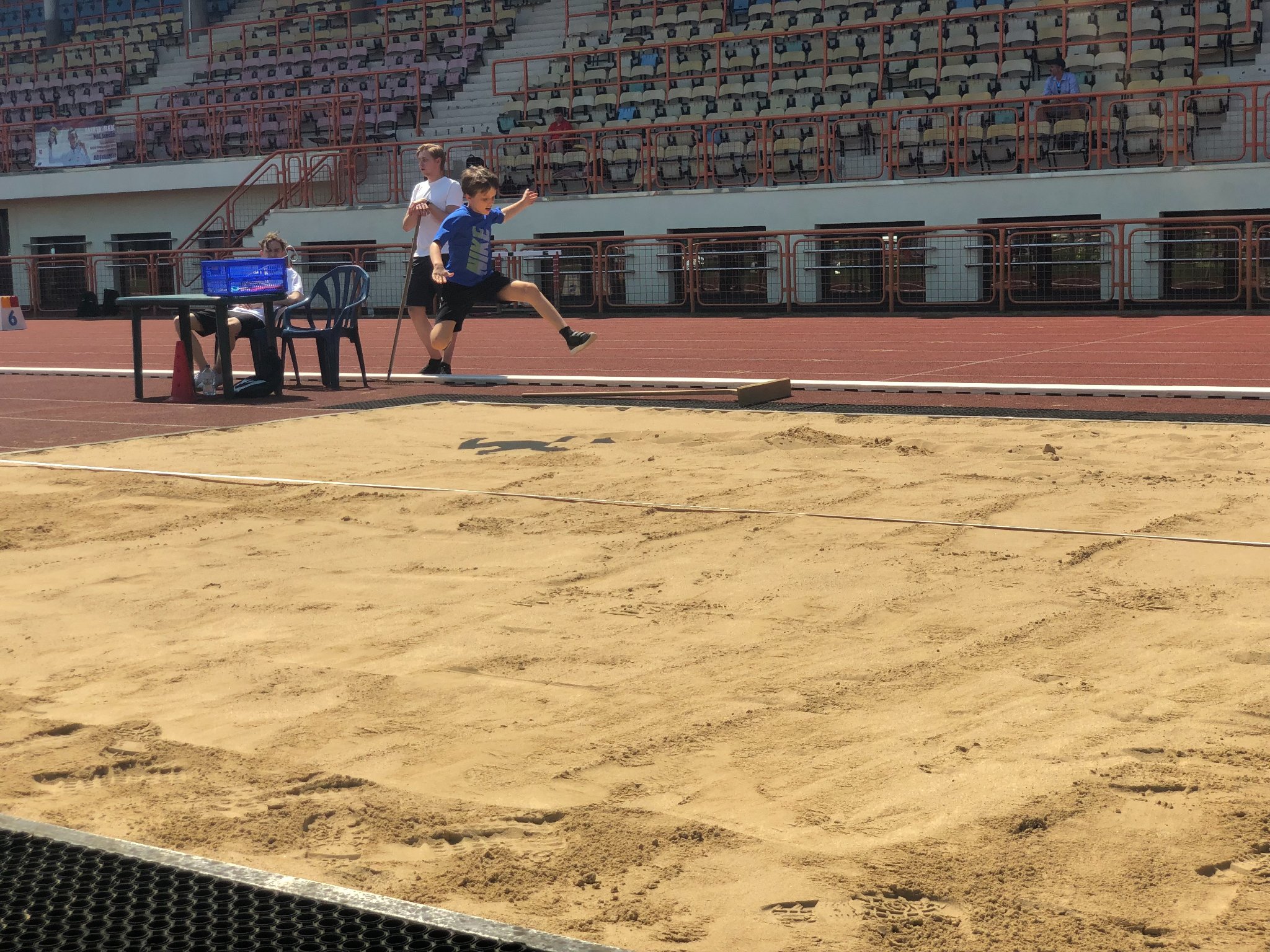 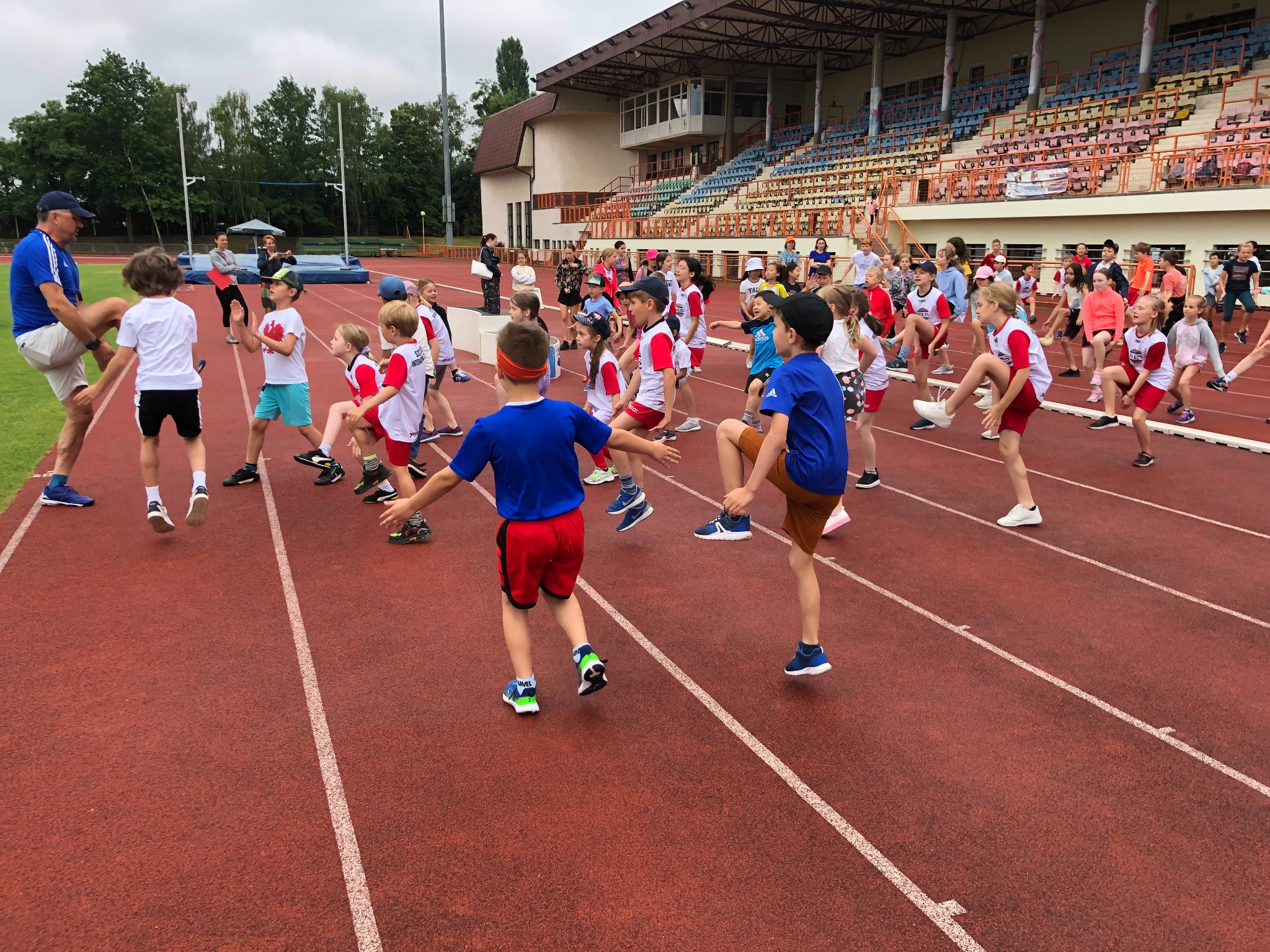 Organisers: C.Janiszyn, A.Witkowska
myp
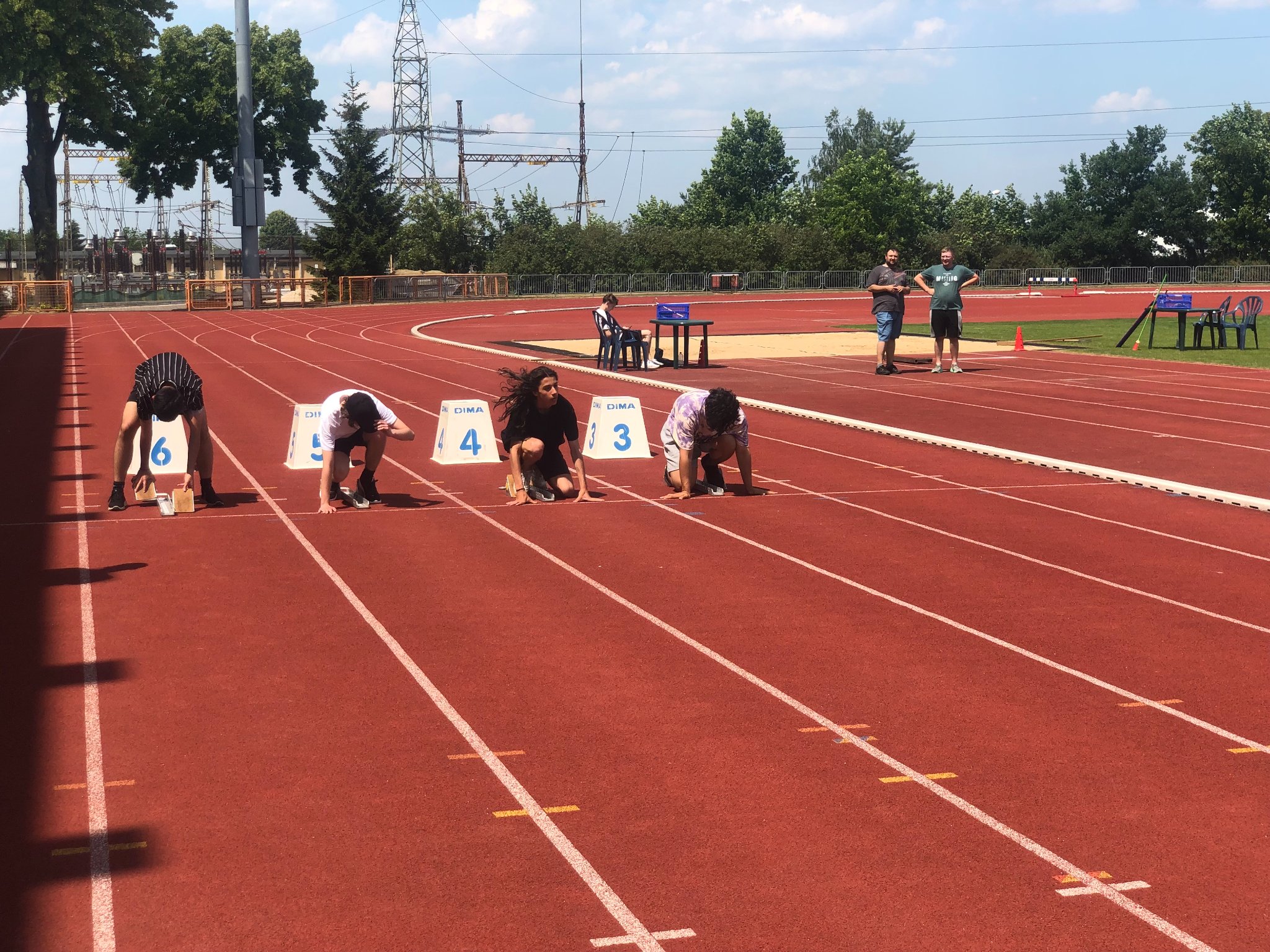 eNd of the school year
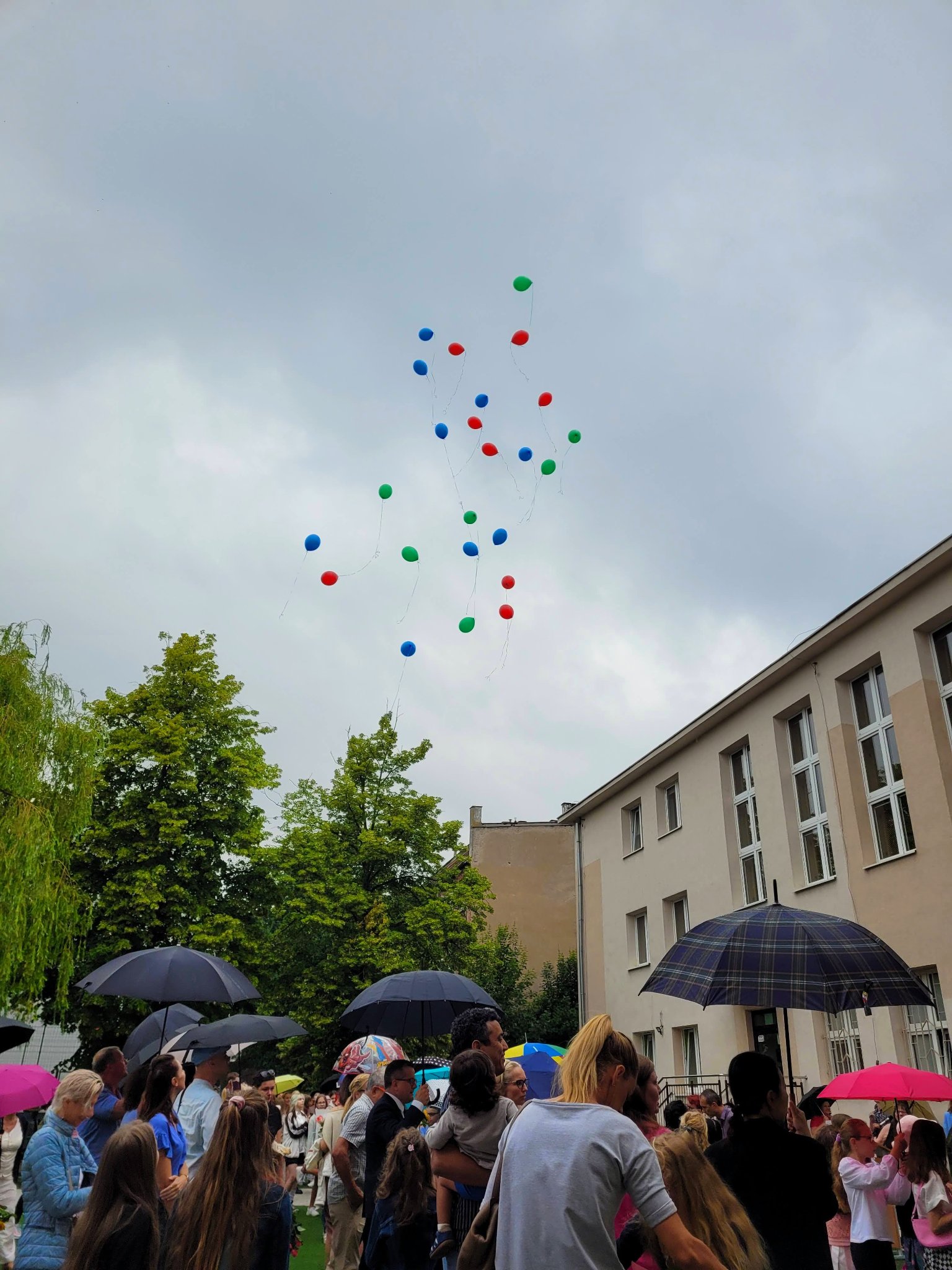